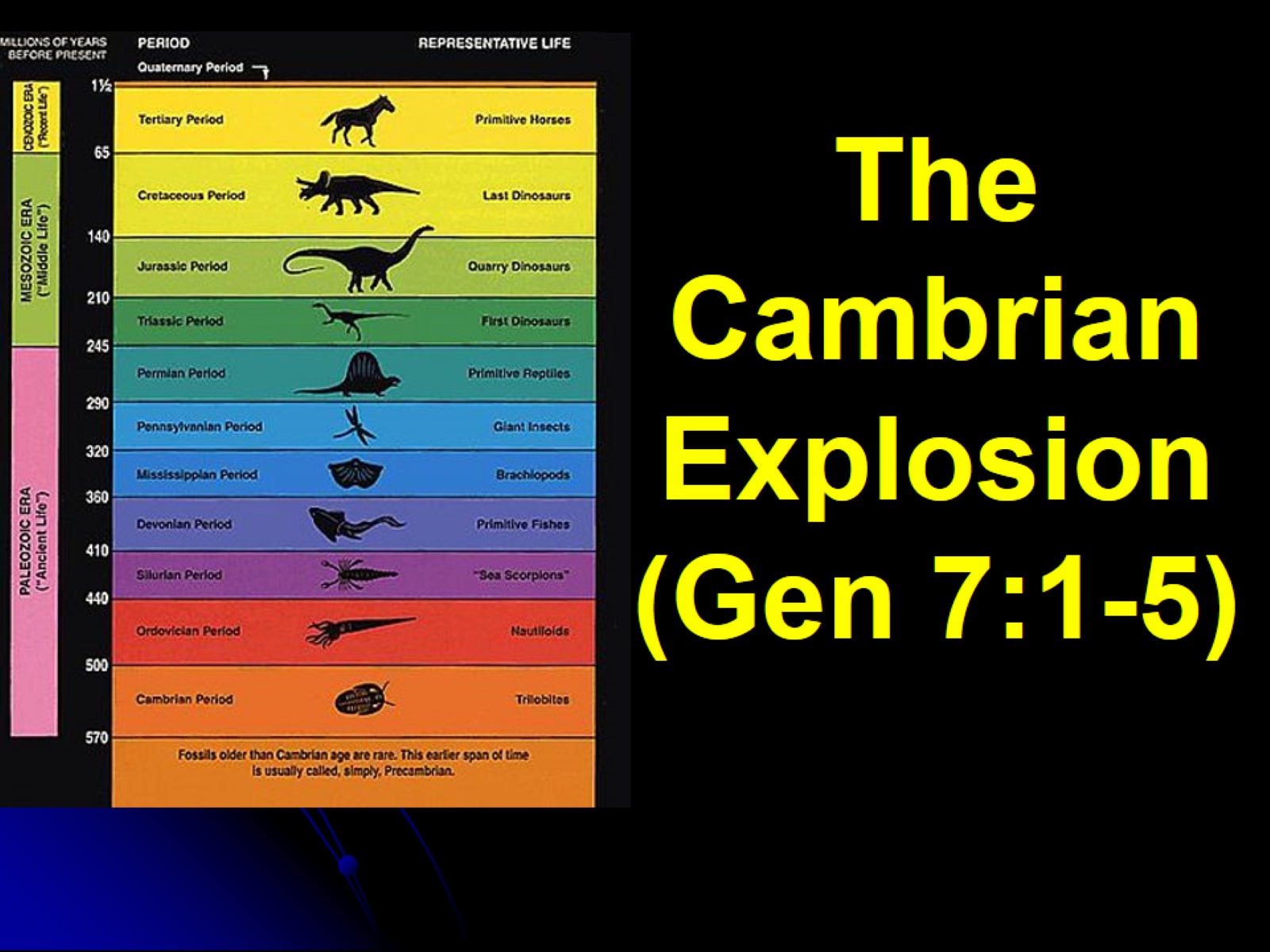 The CambrianExplosion (Gen 7:1-5)
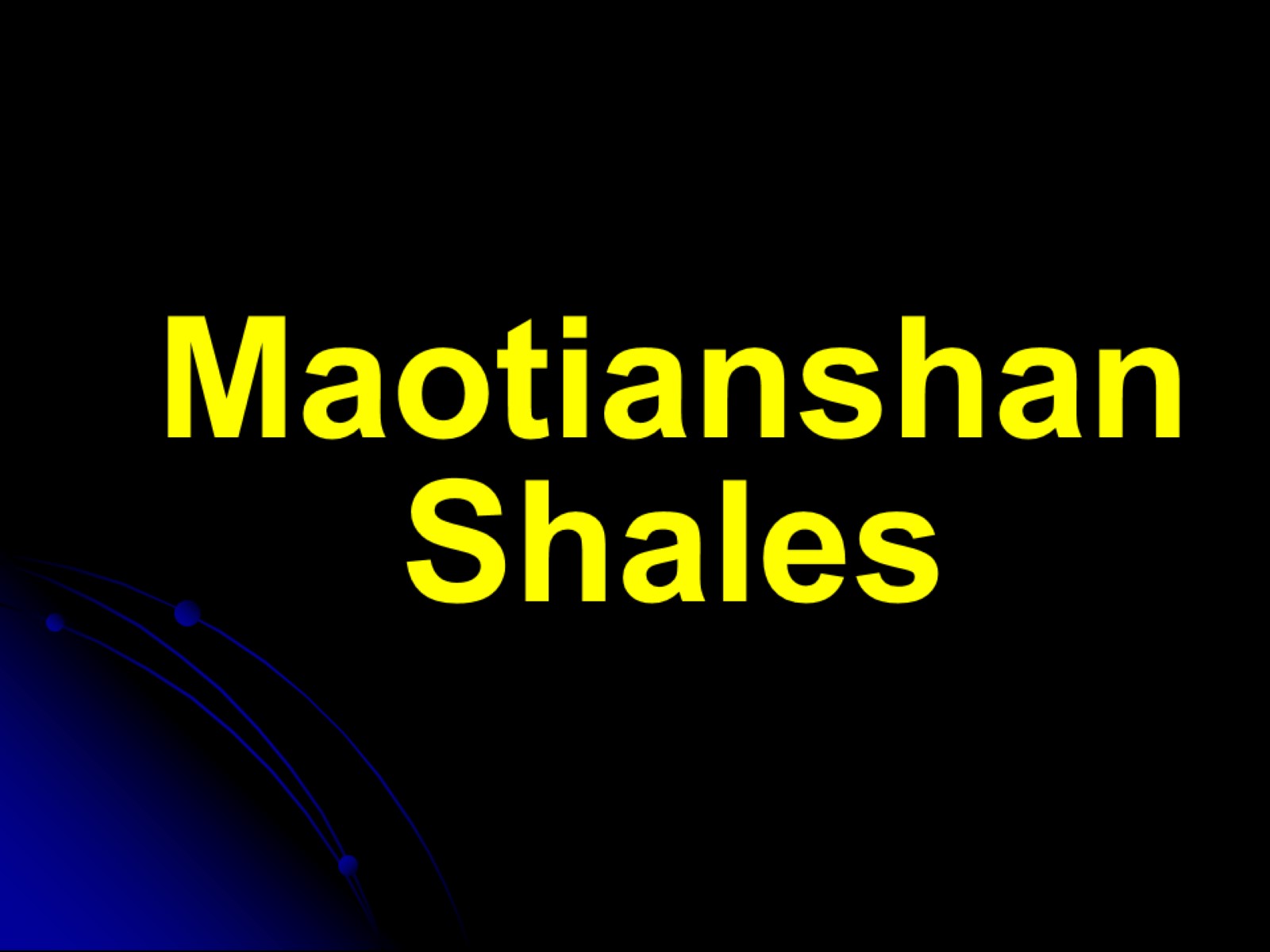 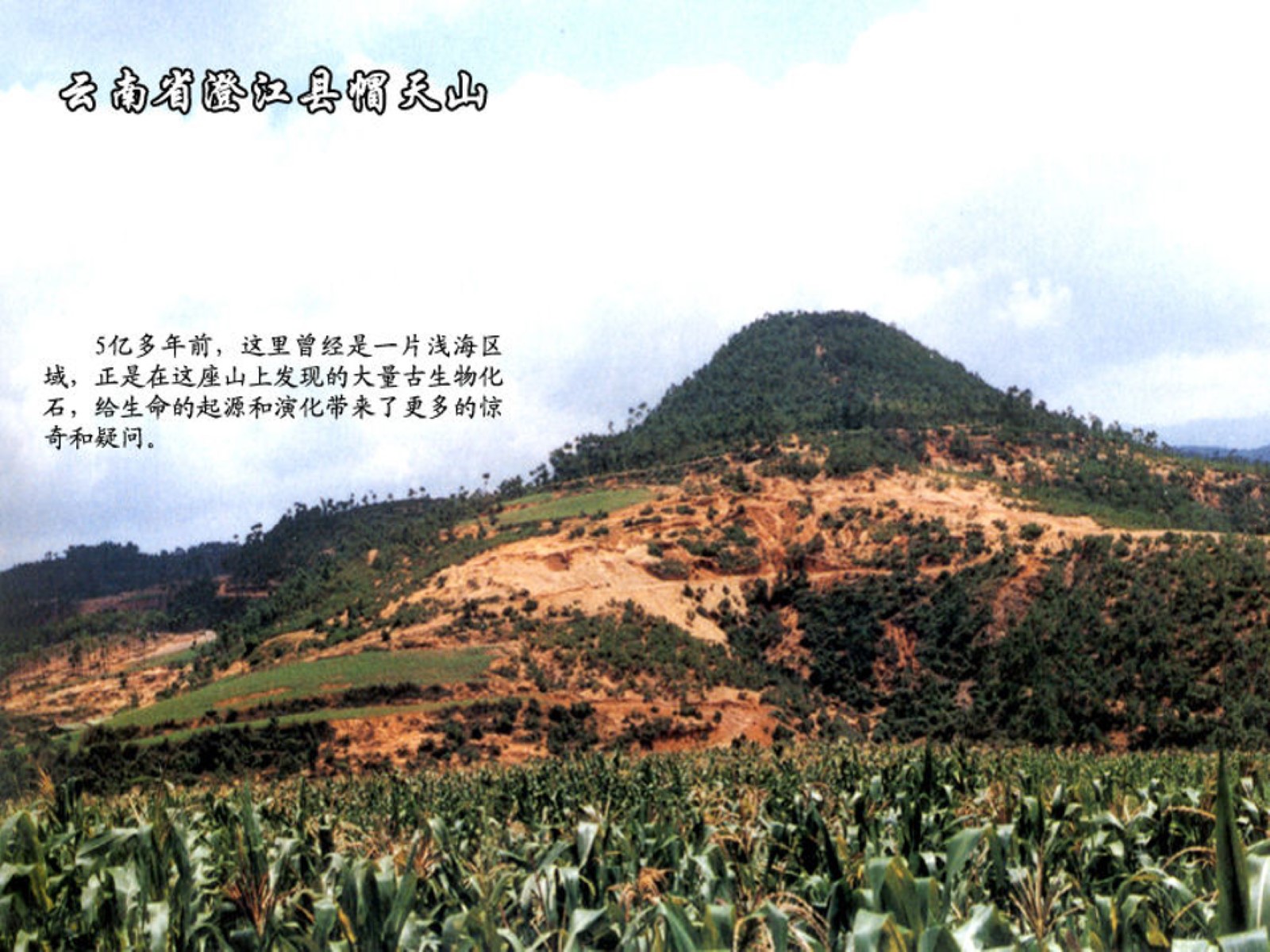 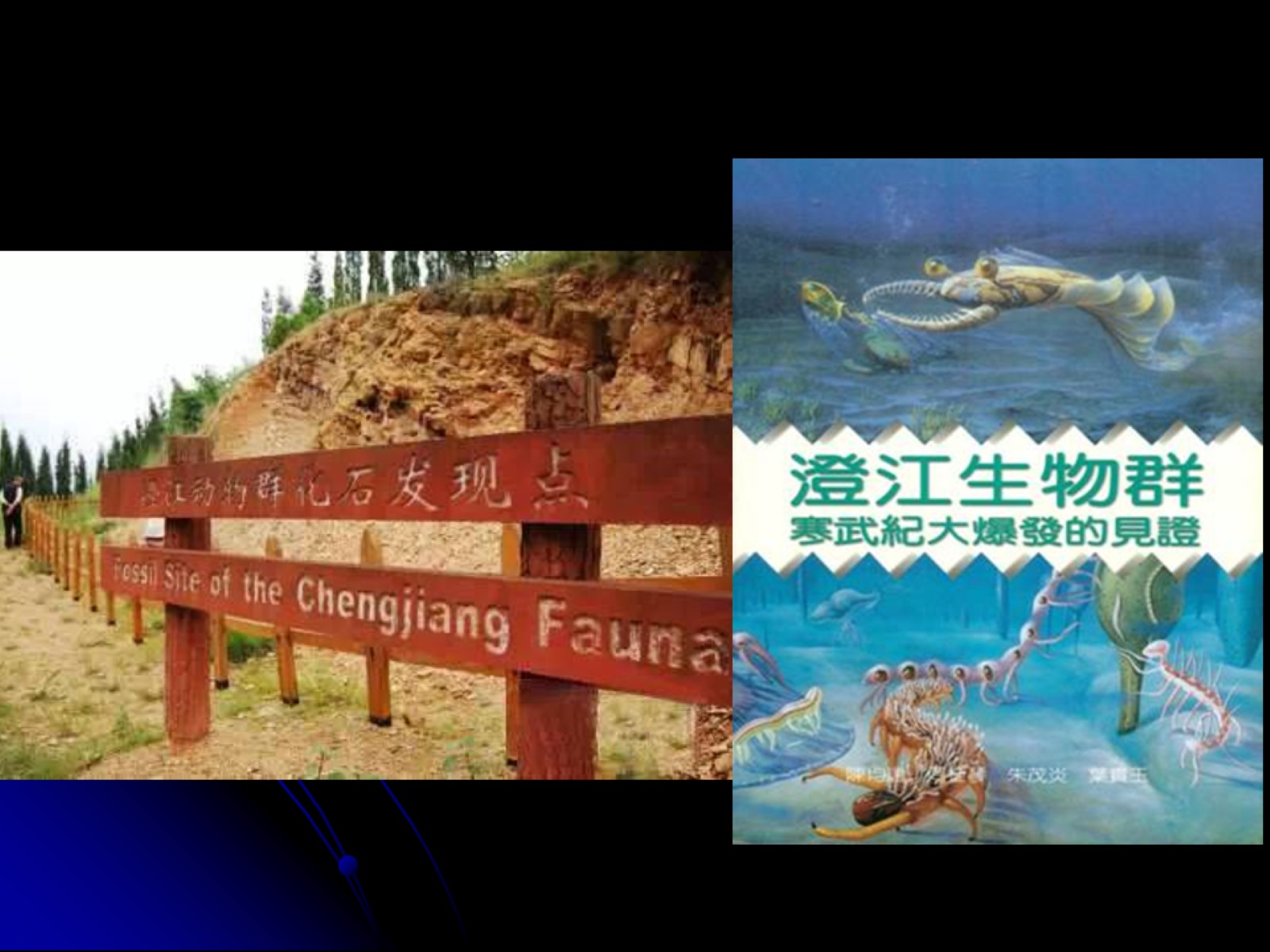 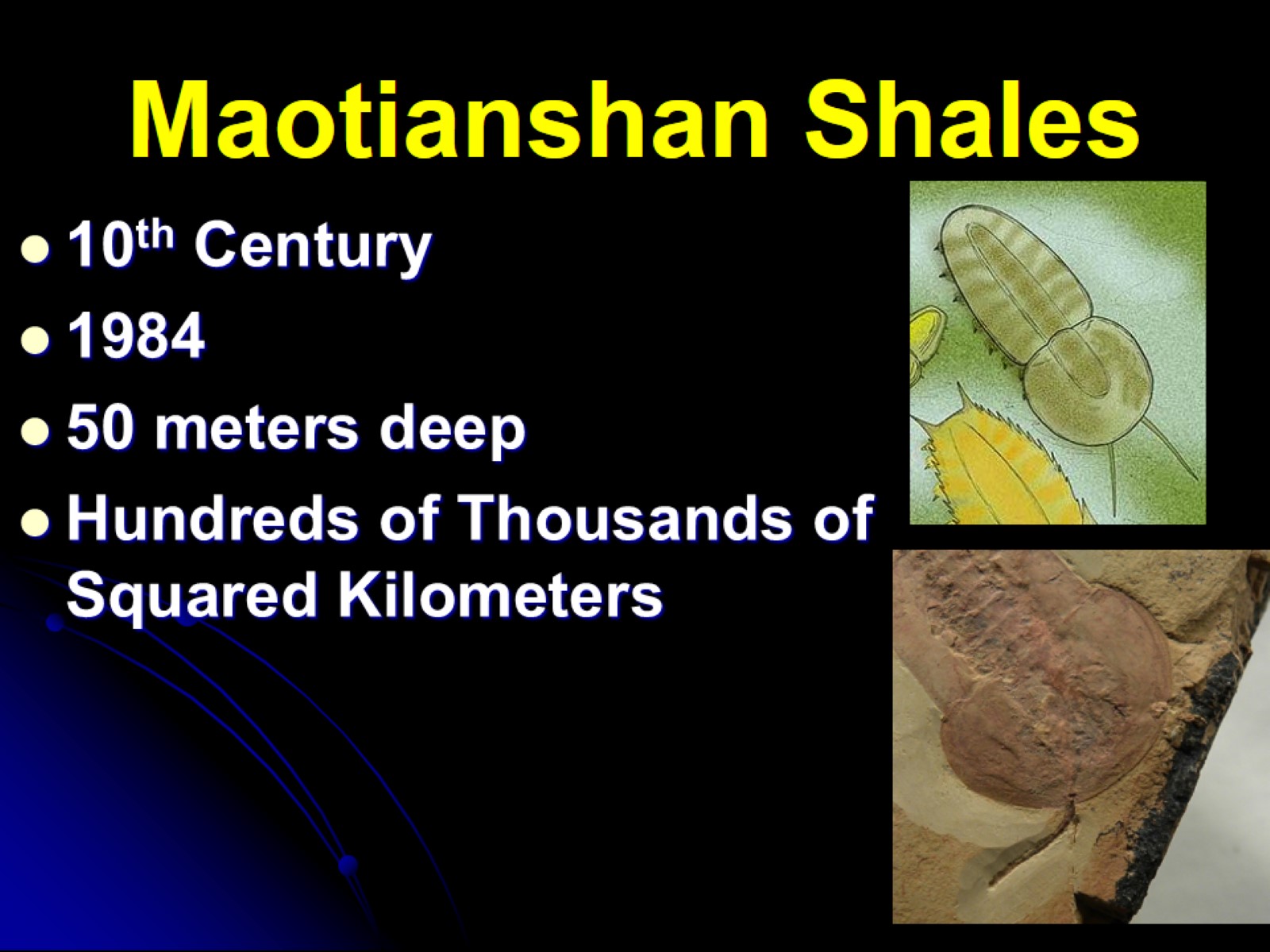 Maotianshan Shales
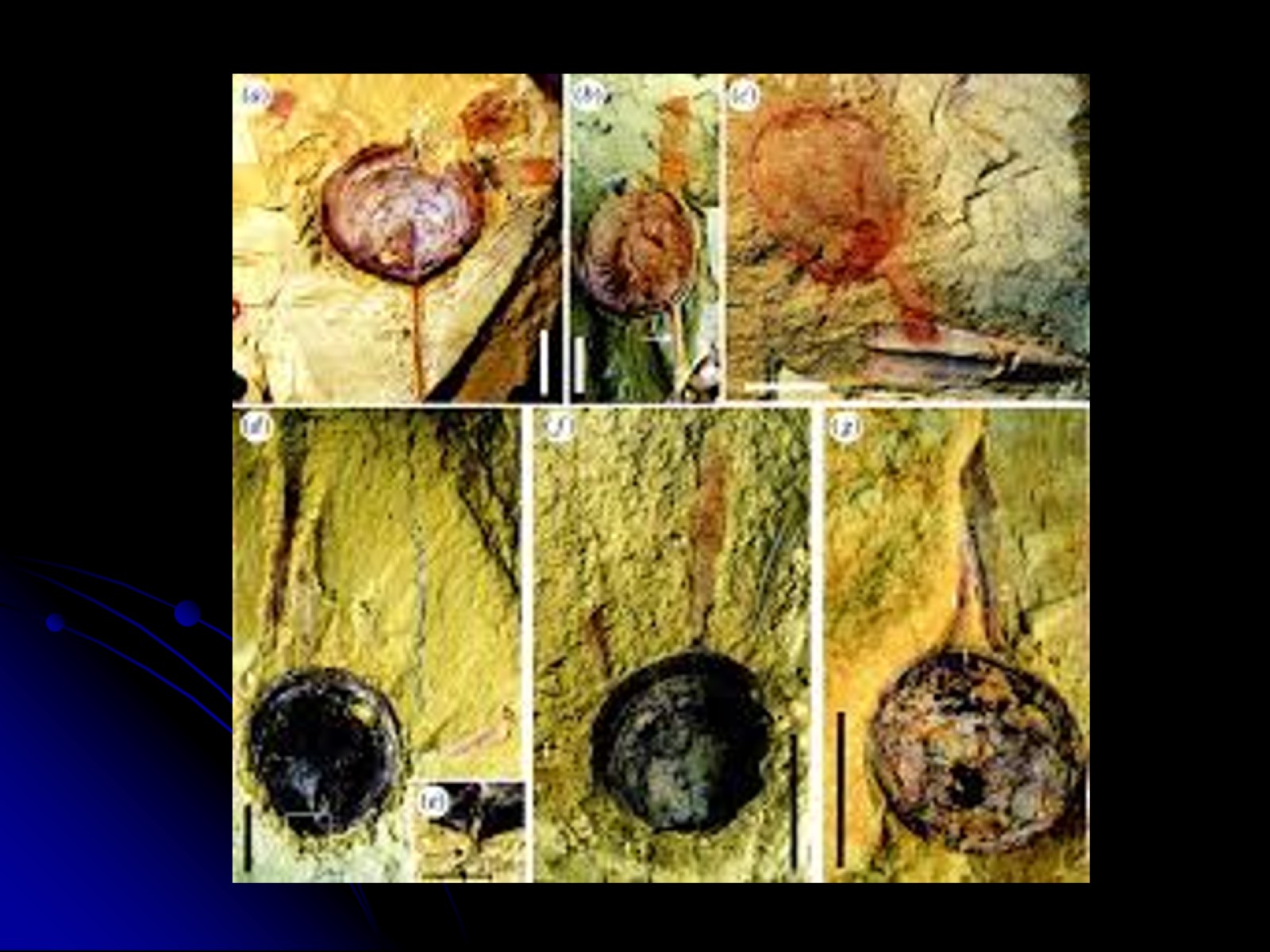 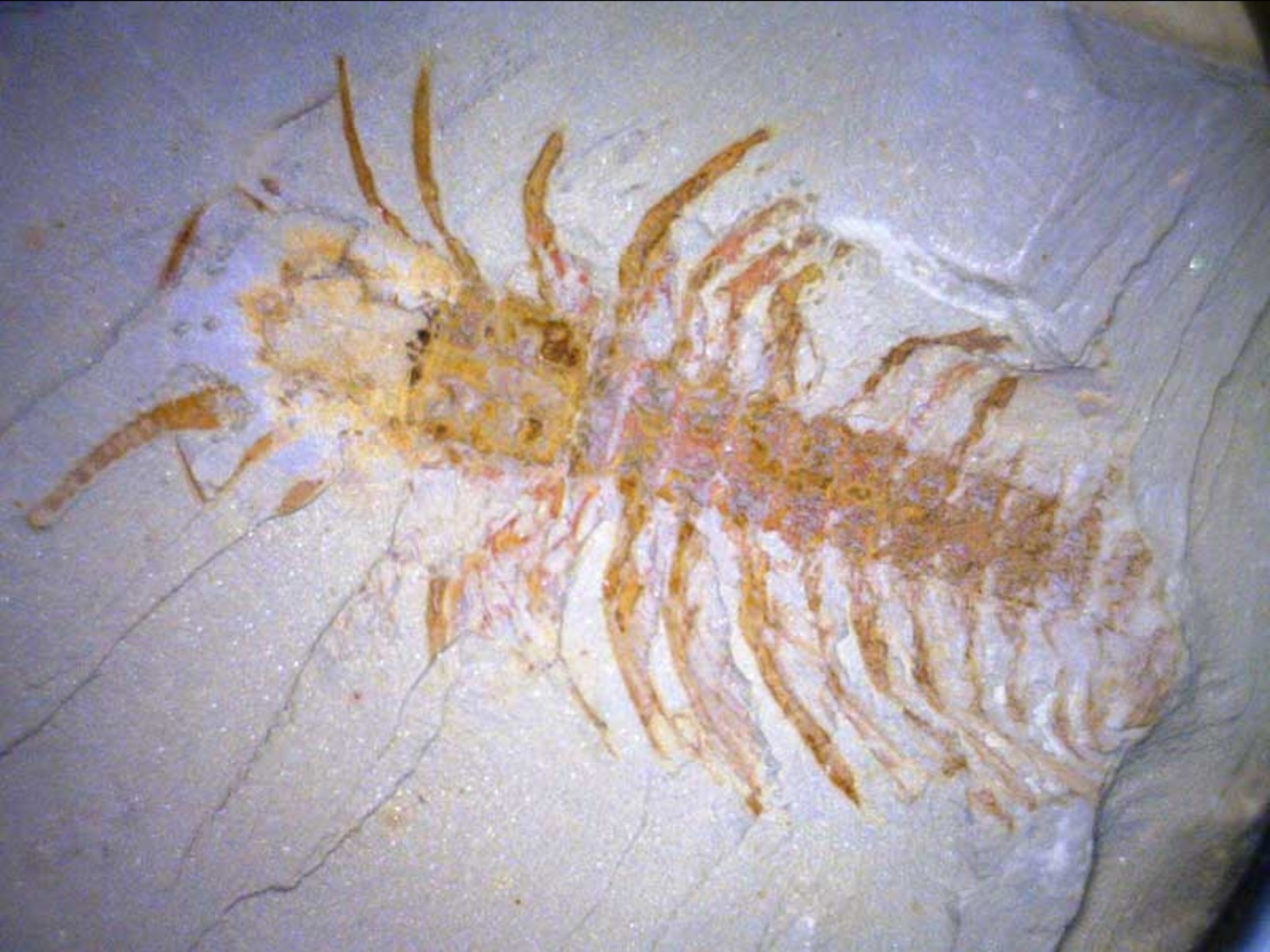 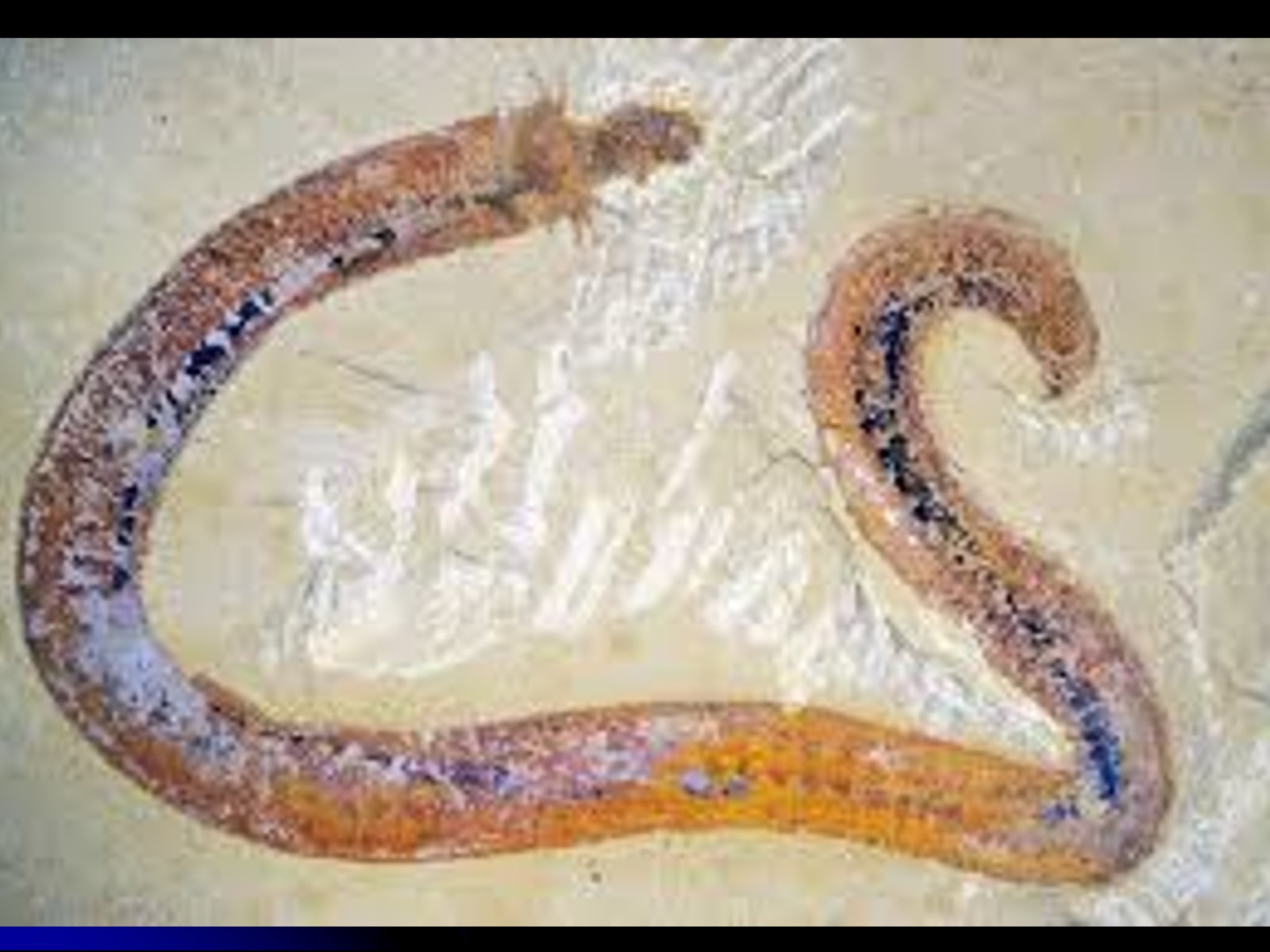 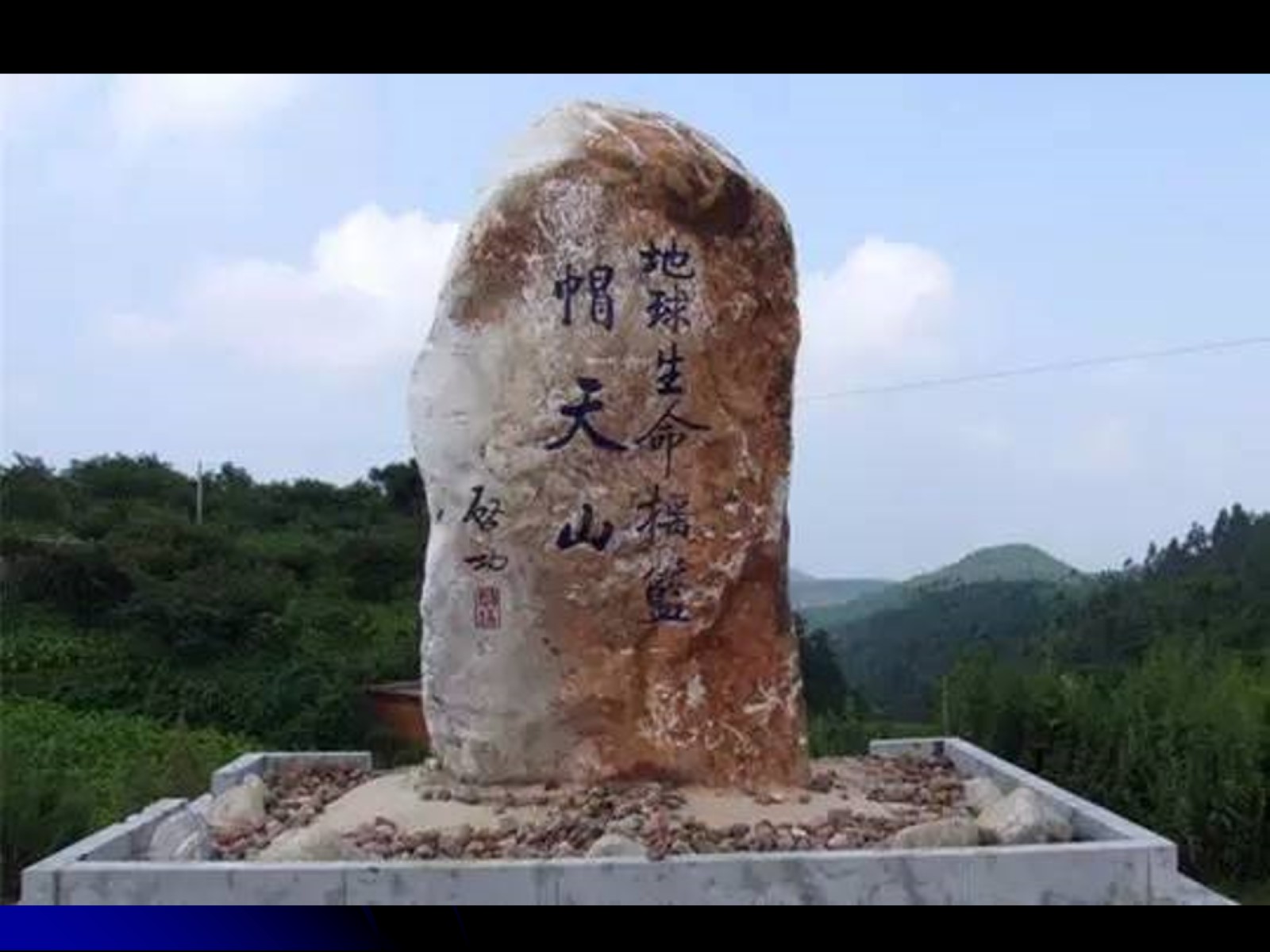 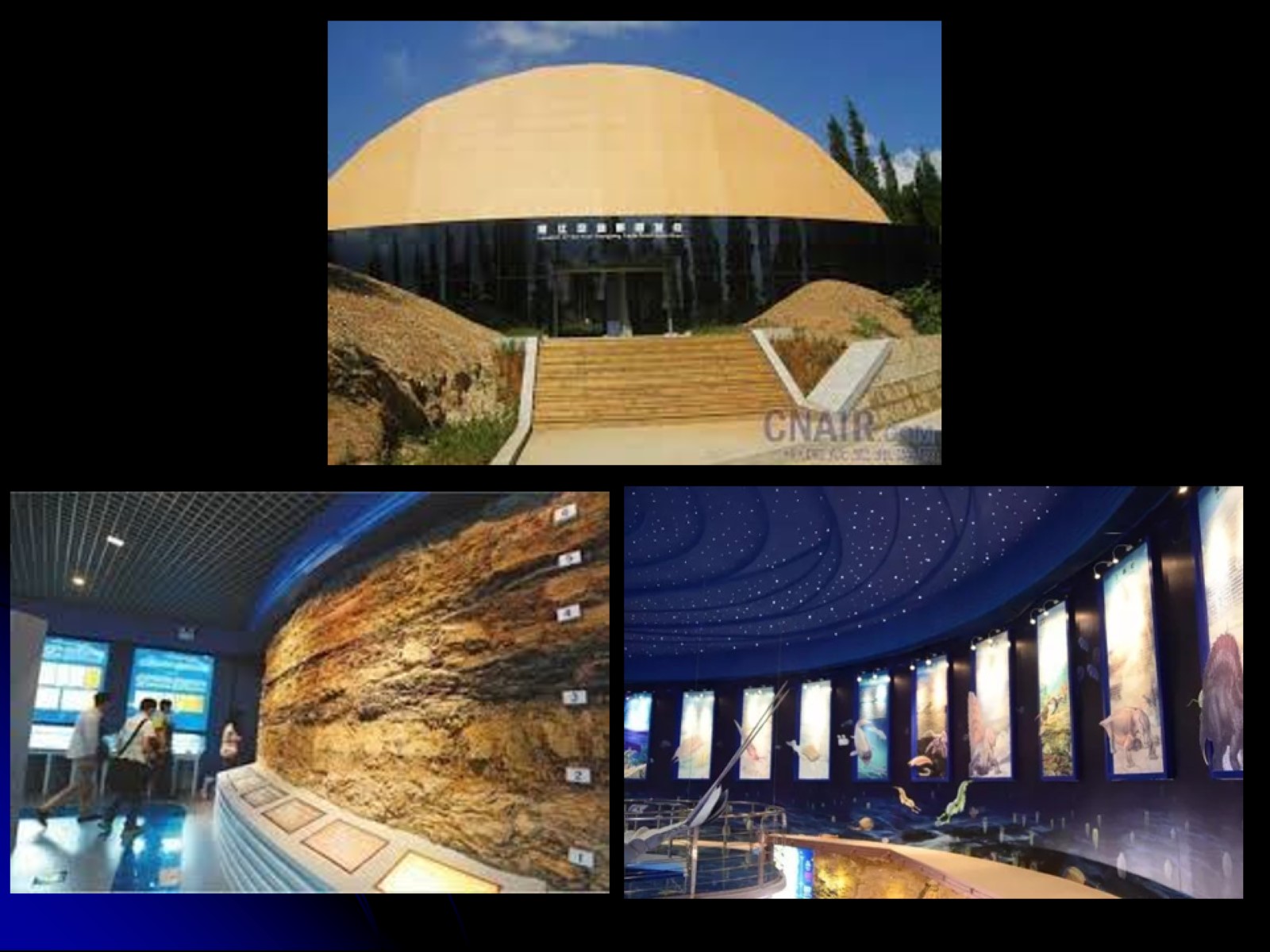 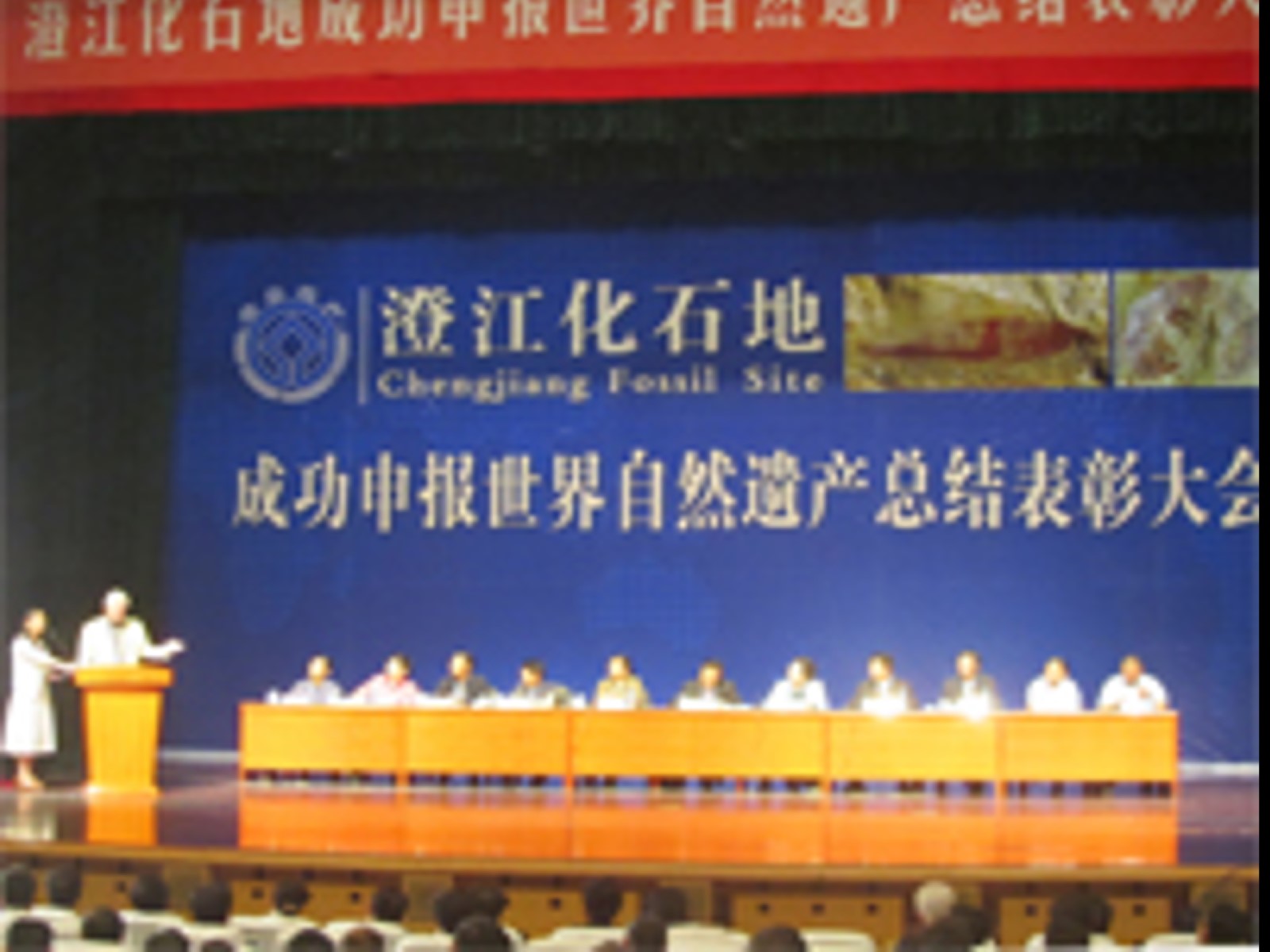 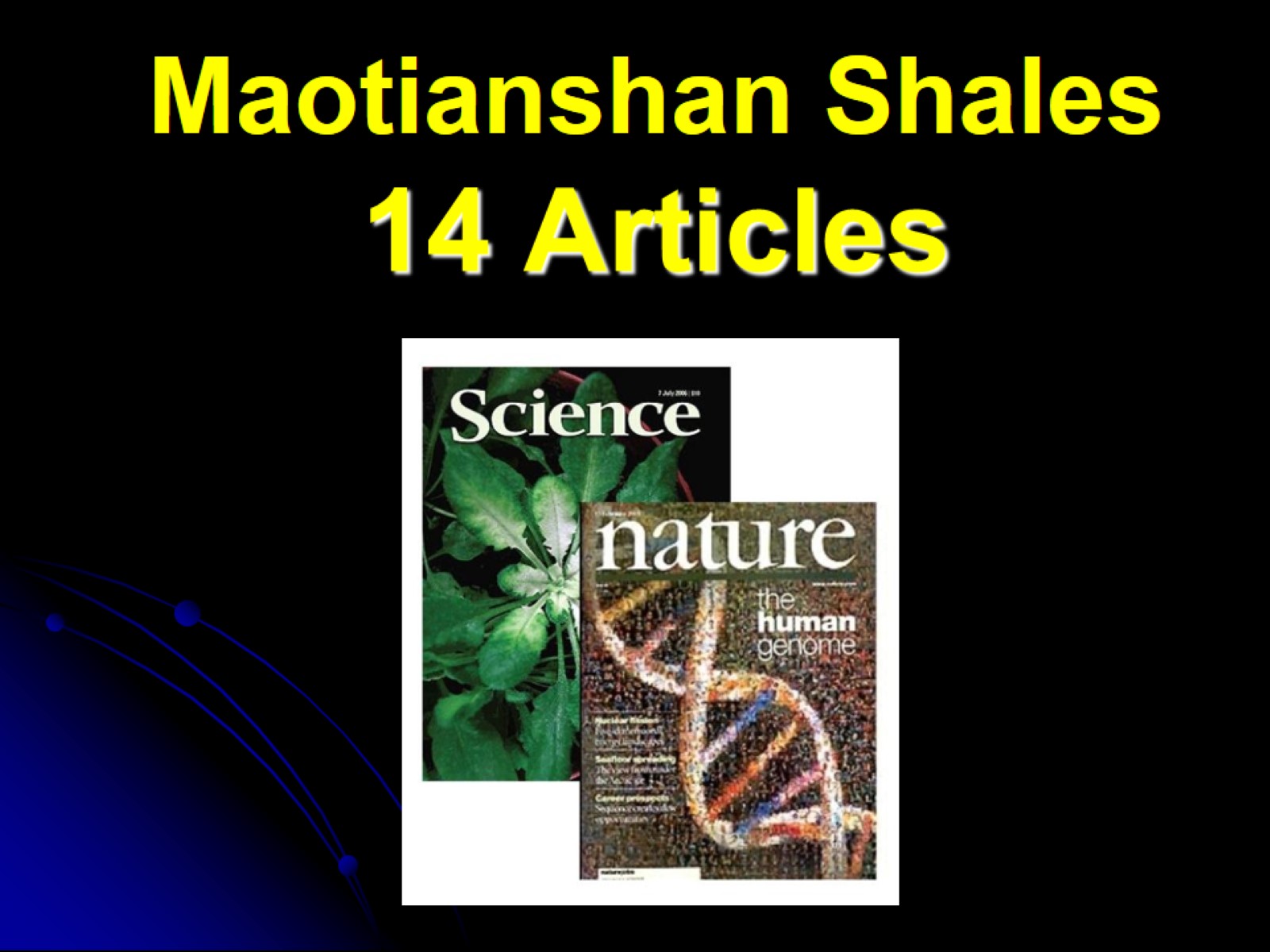 Maotianshan Shales14 Articles
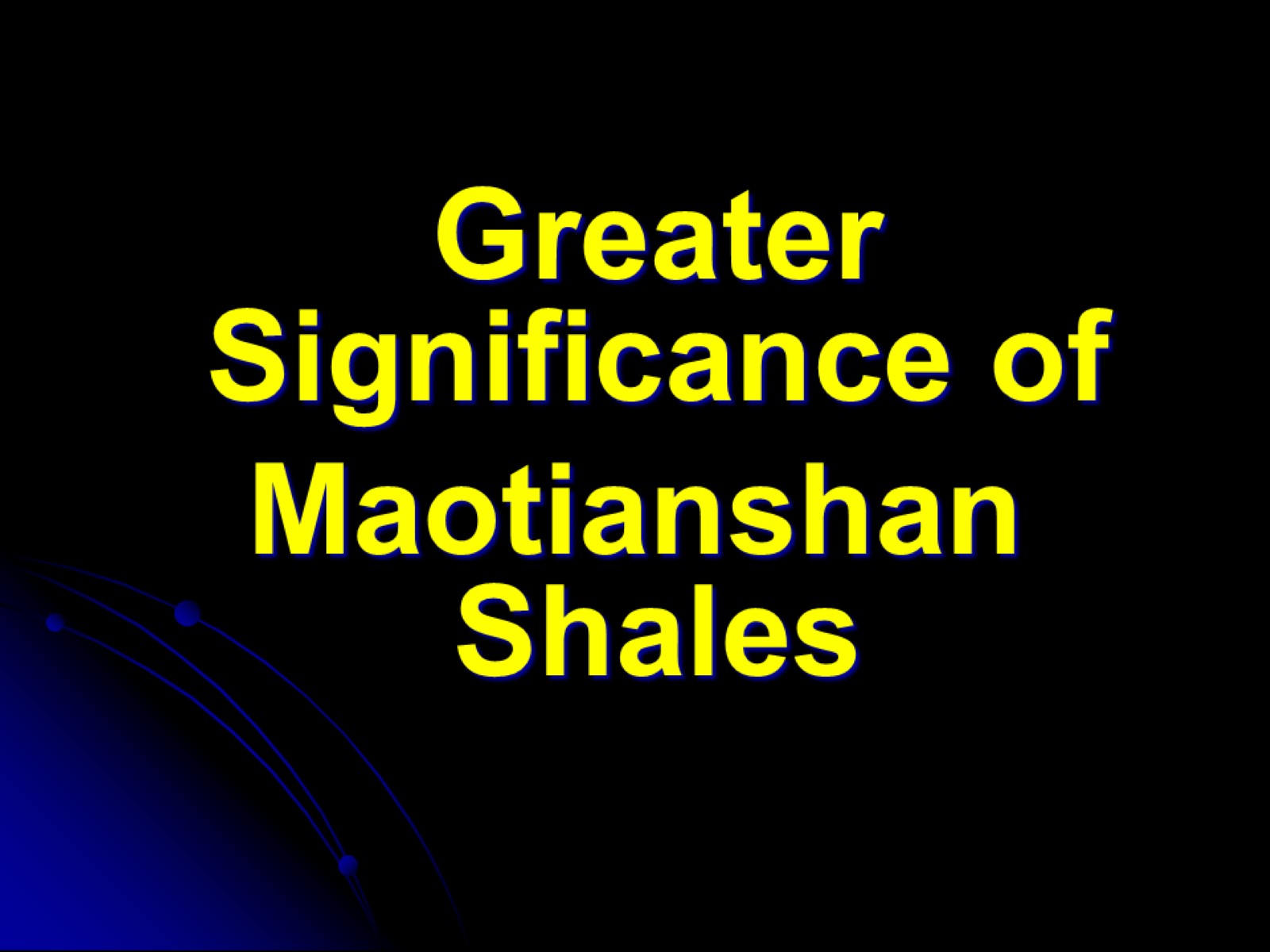 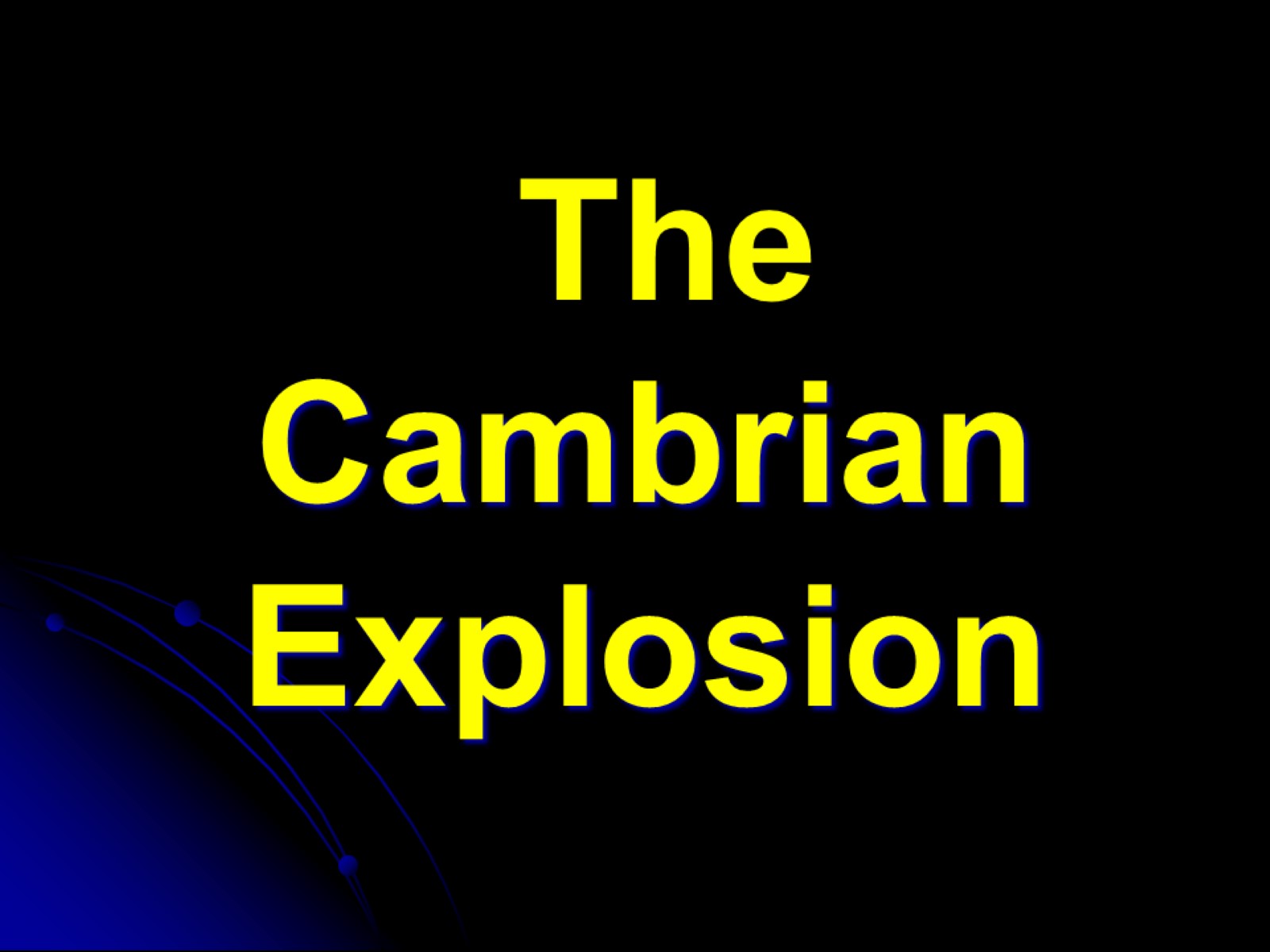 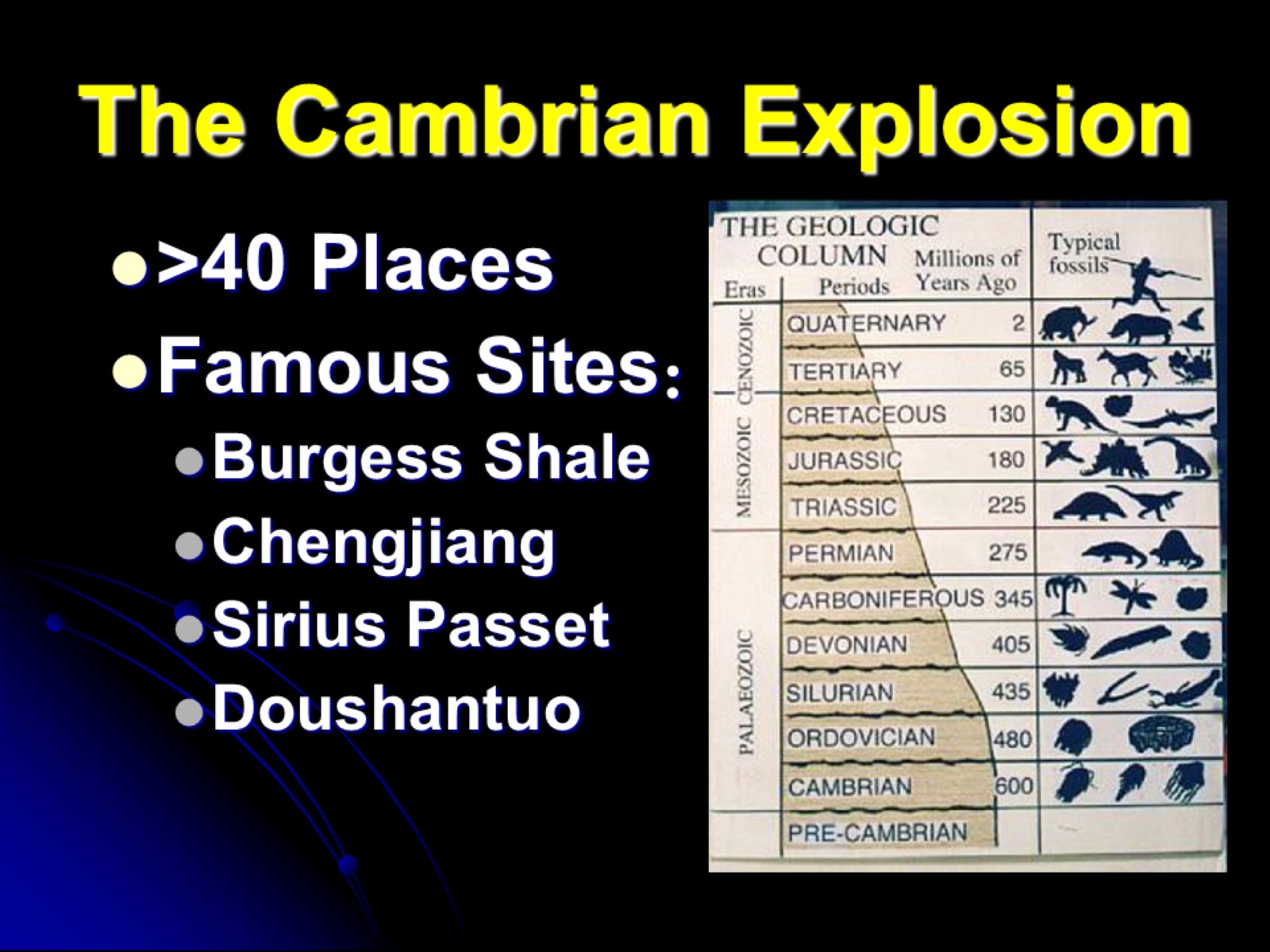 The Cambrian Explosion
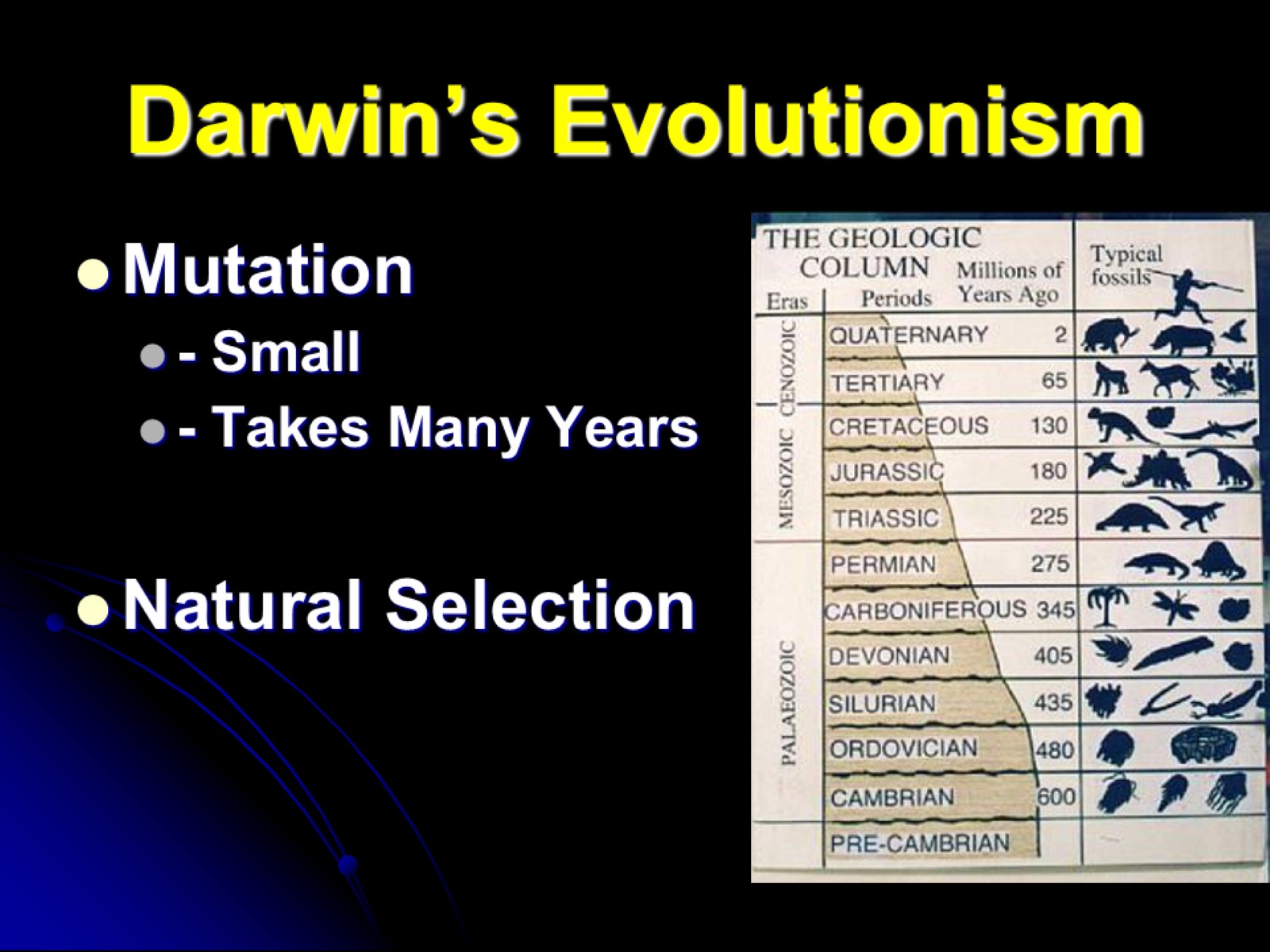 Darwin’s Evolutionism
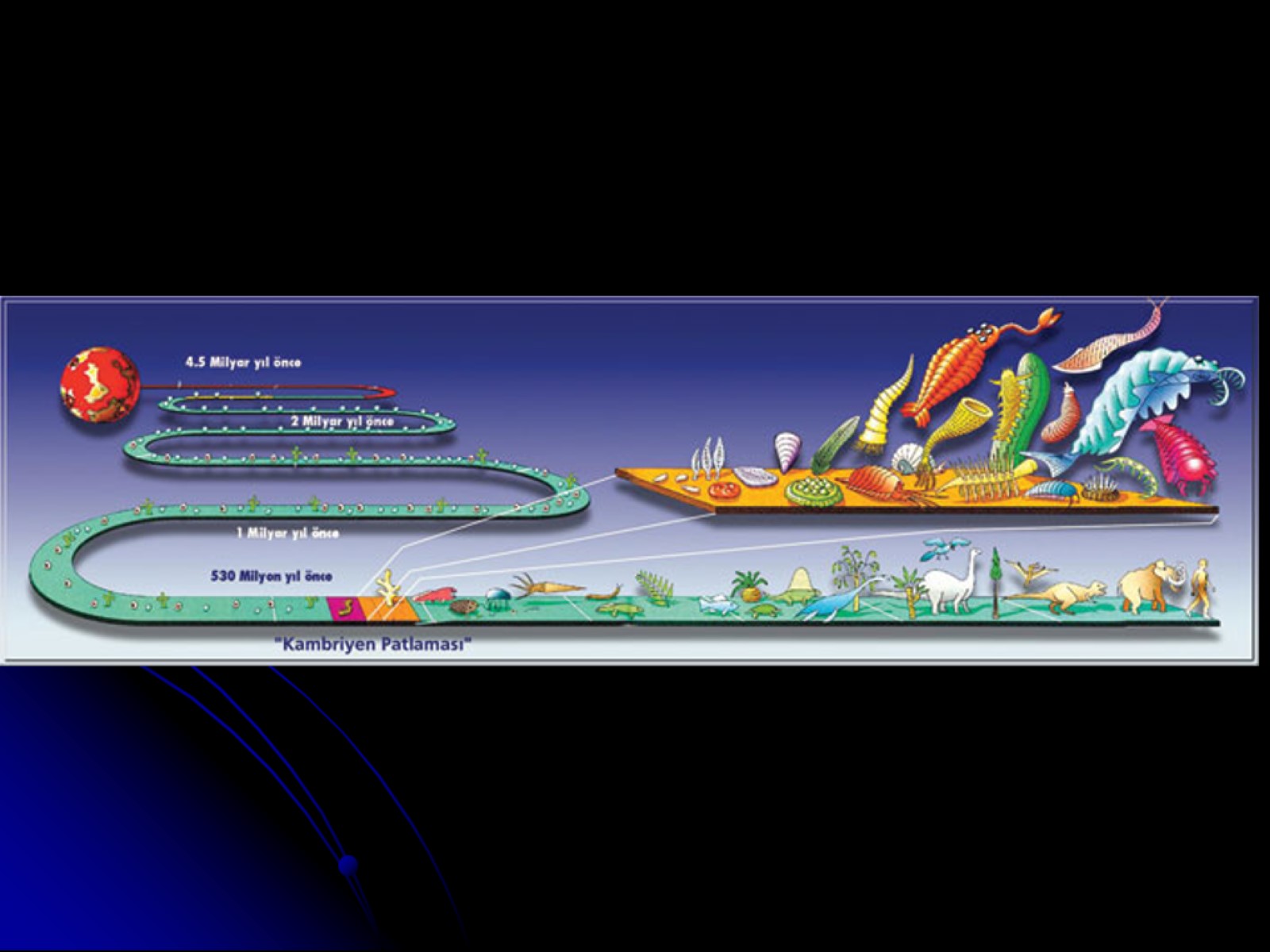 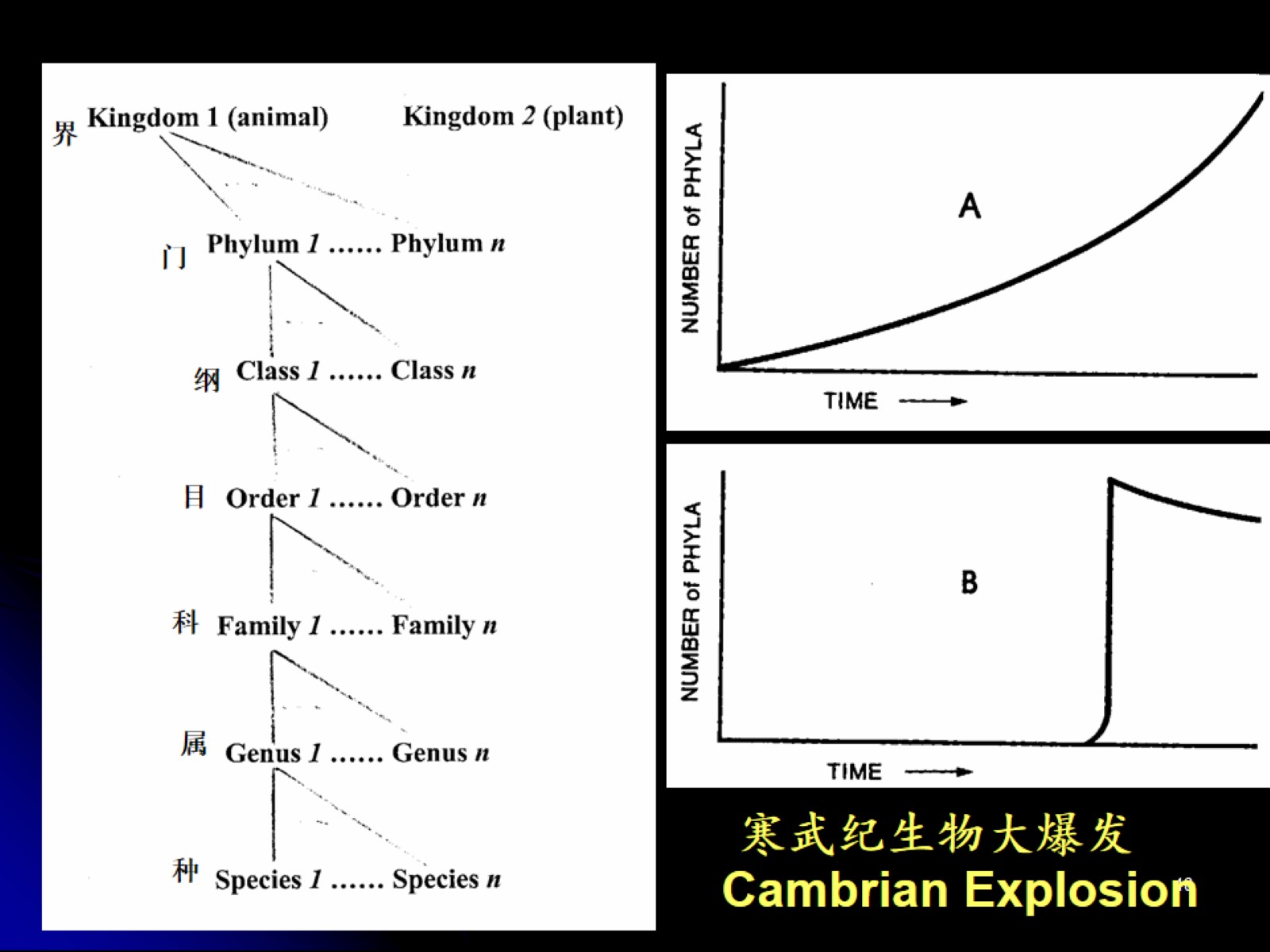 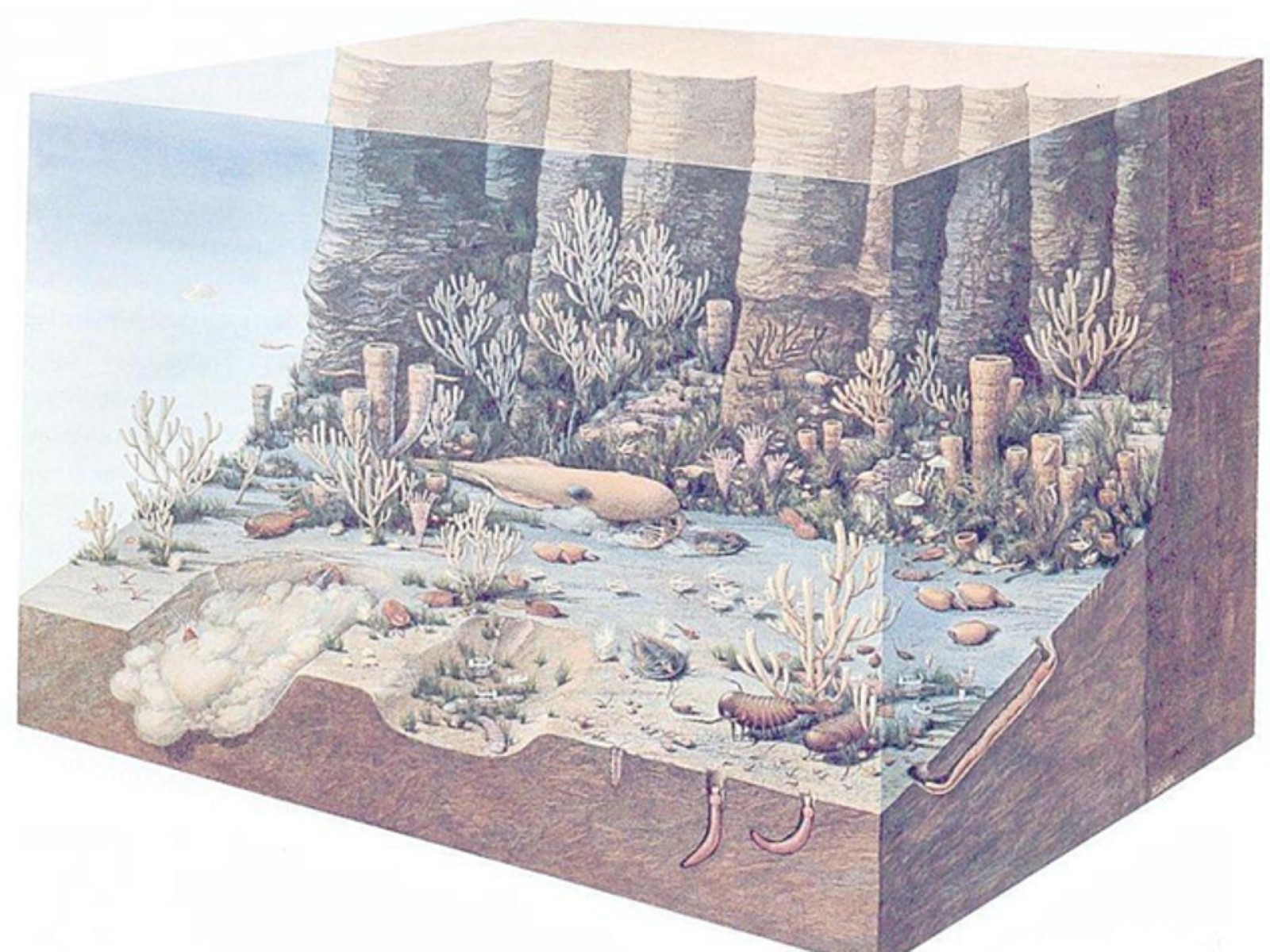 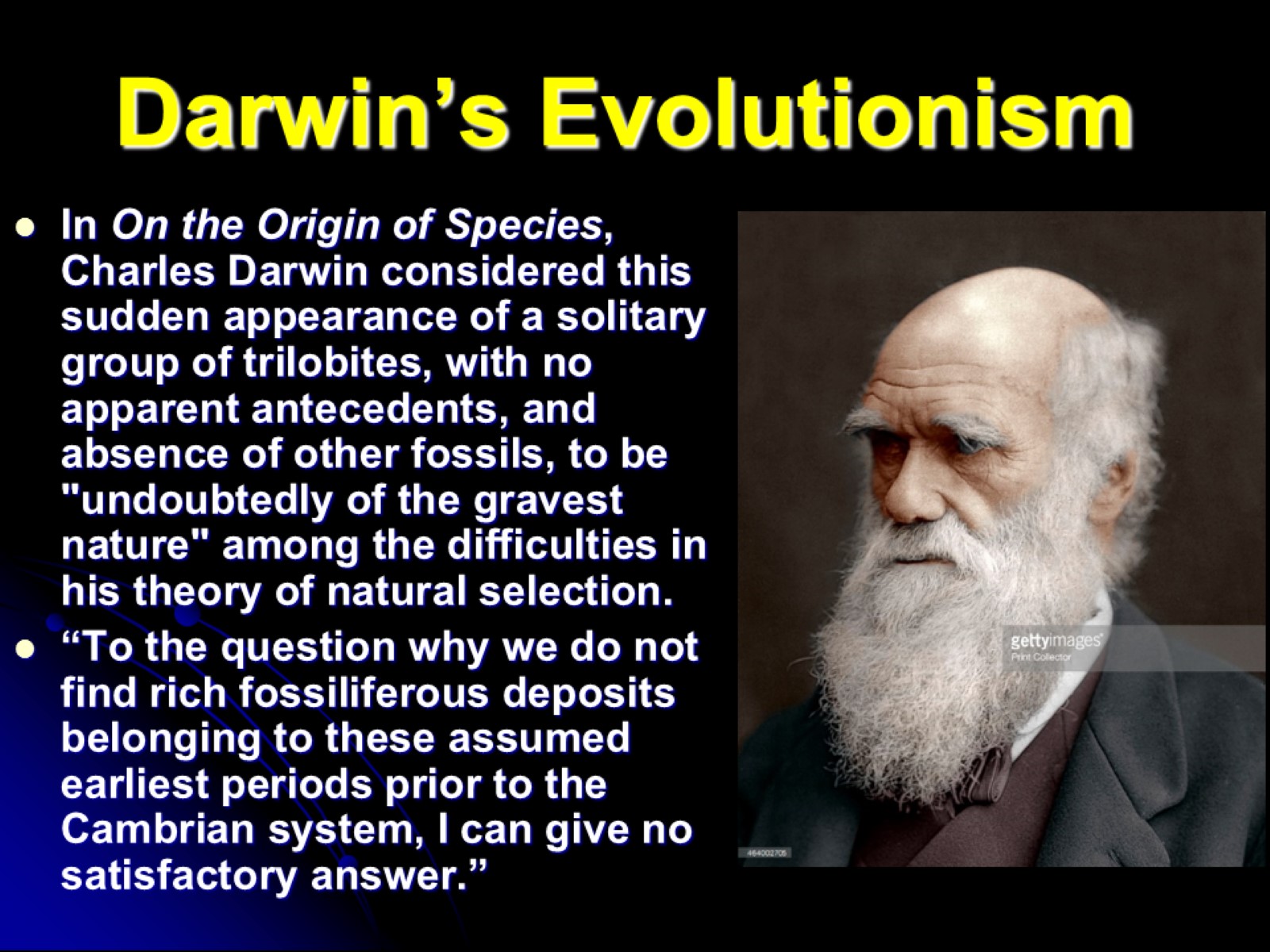 Darwin’s Evolutionism
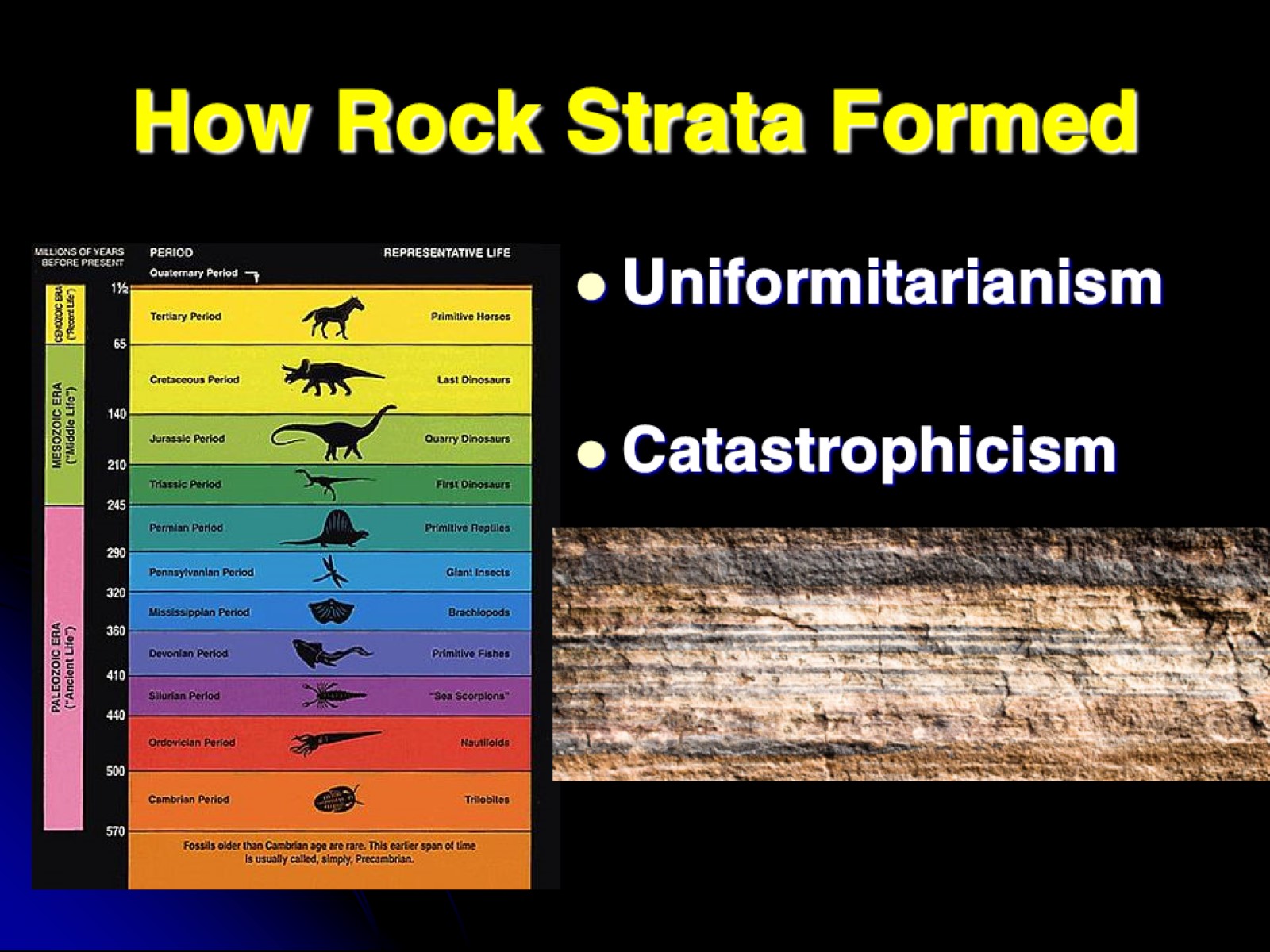 How Rock Strata Formed
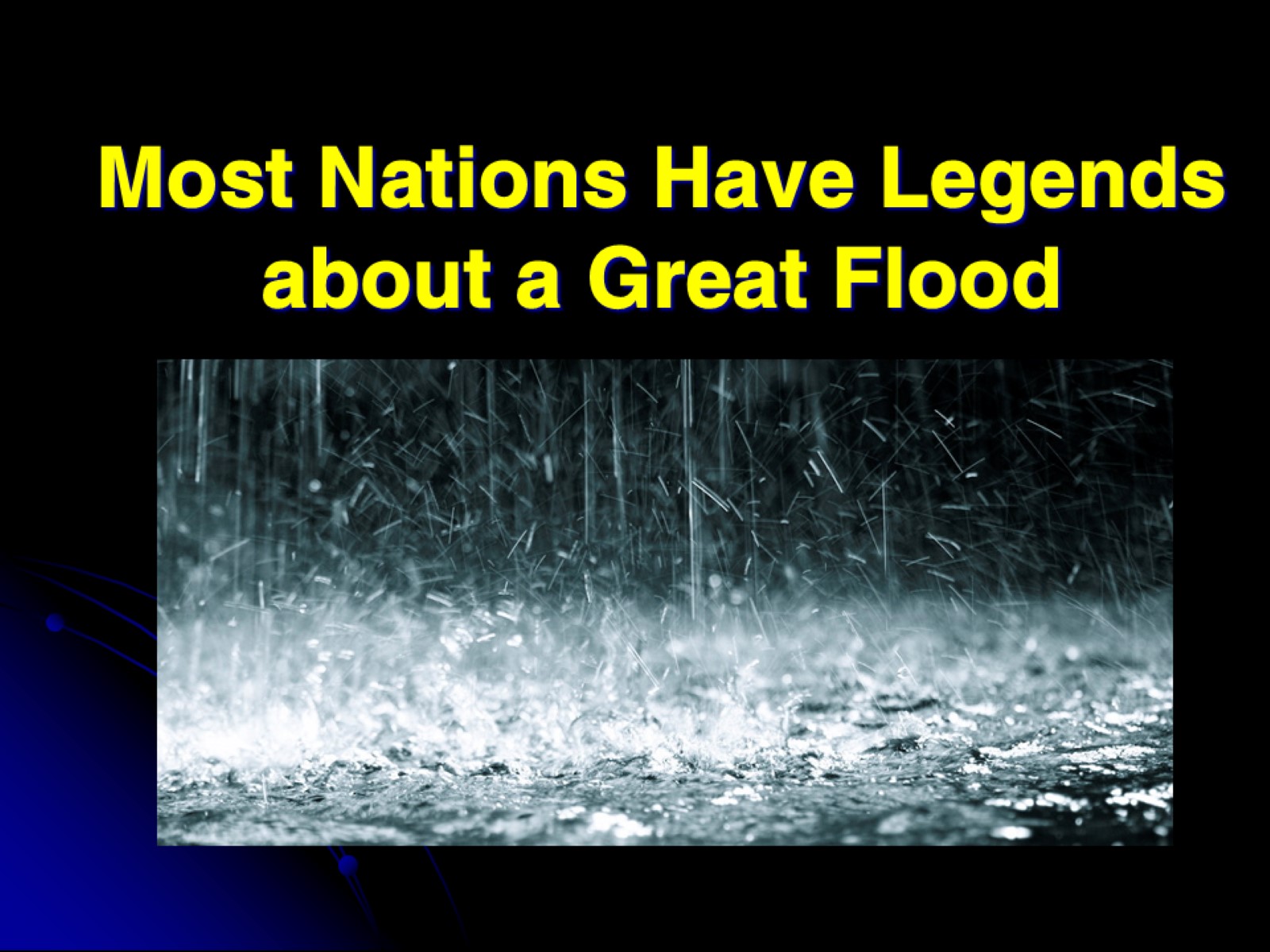 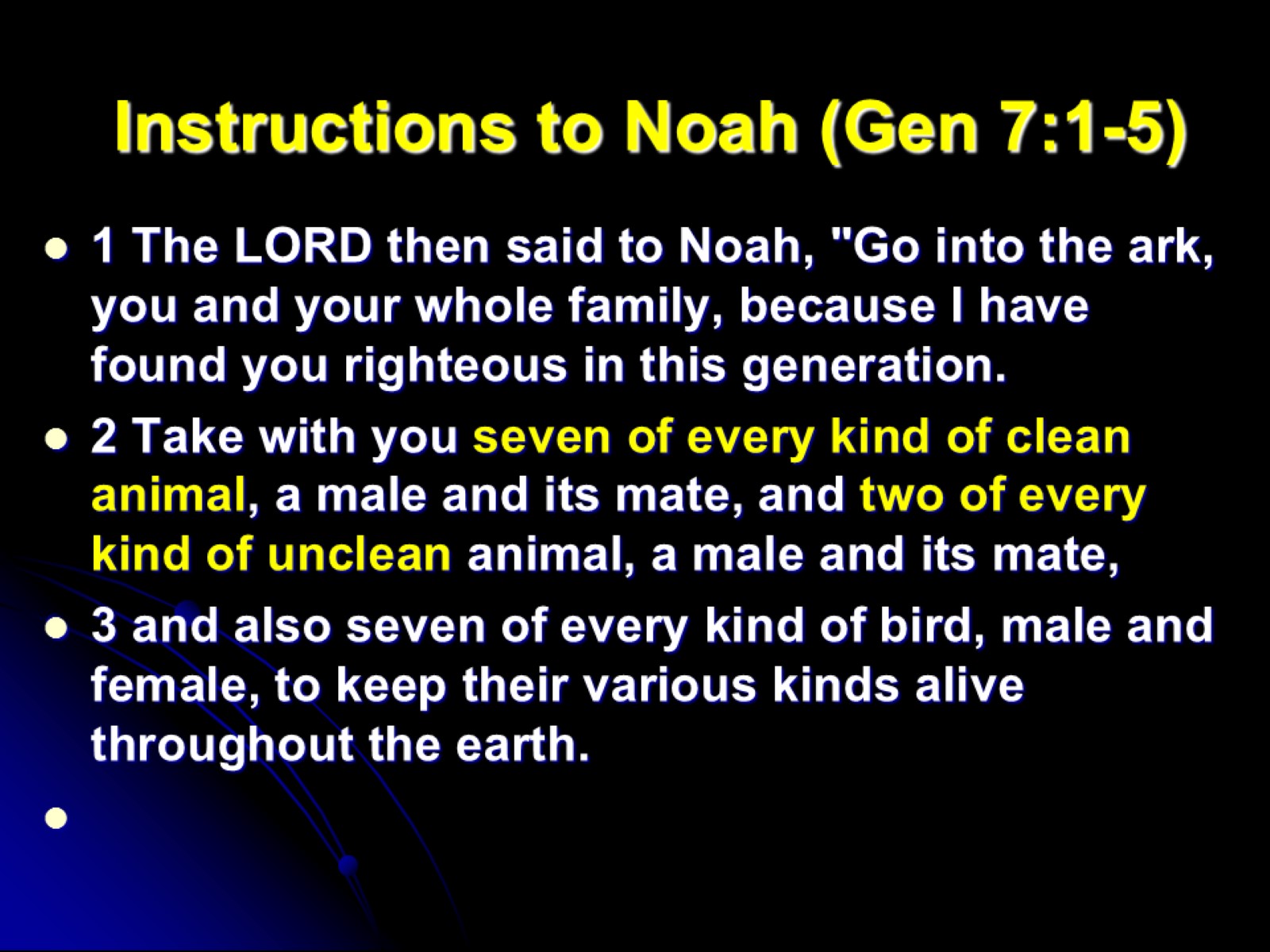 Instructions to Noah (Gen 7:1-5)
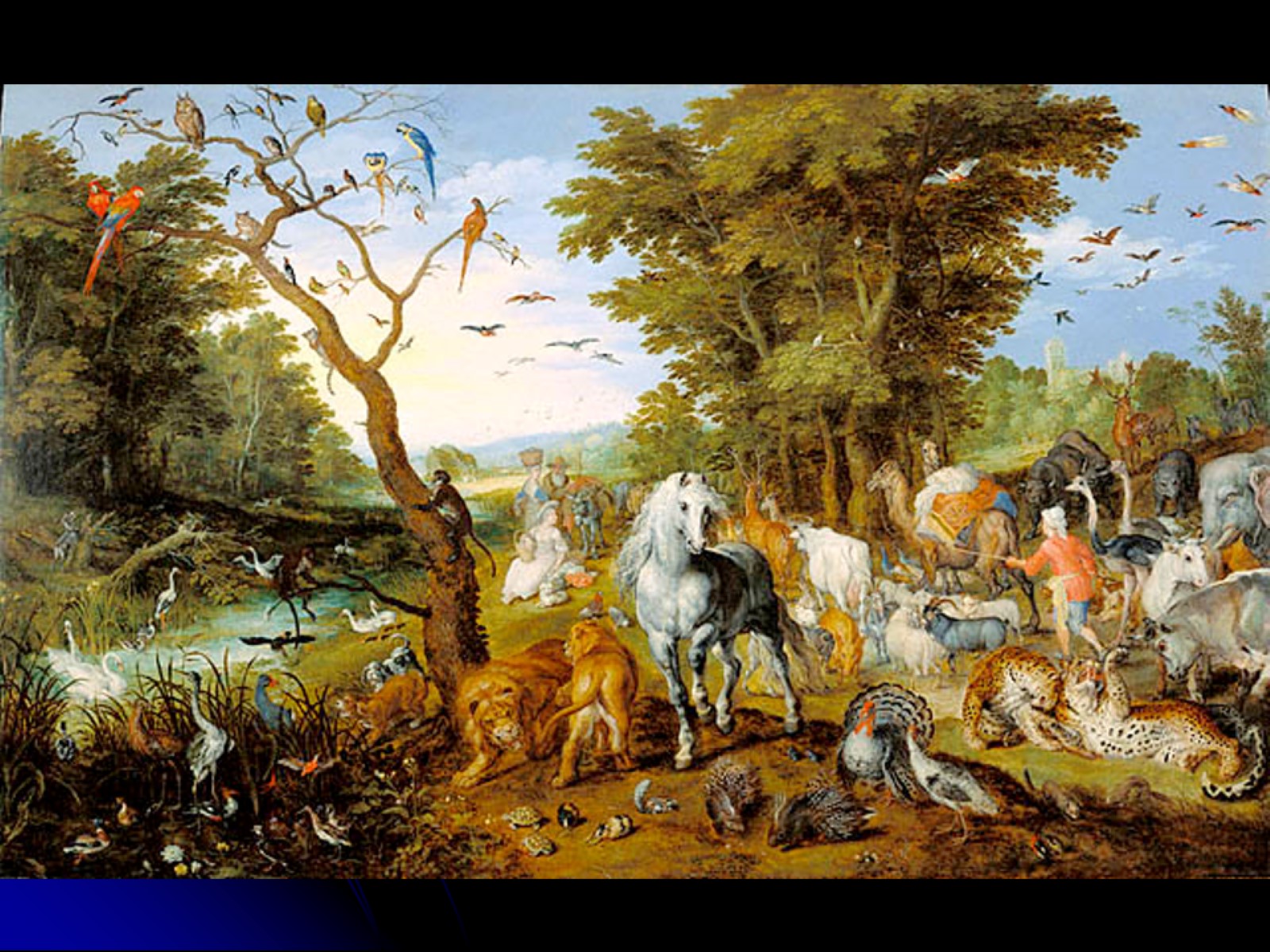 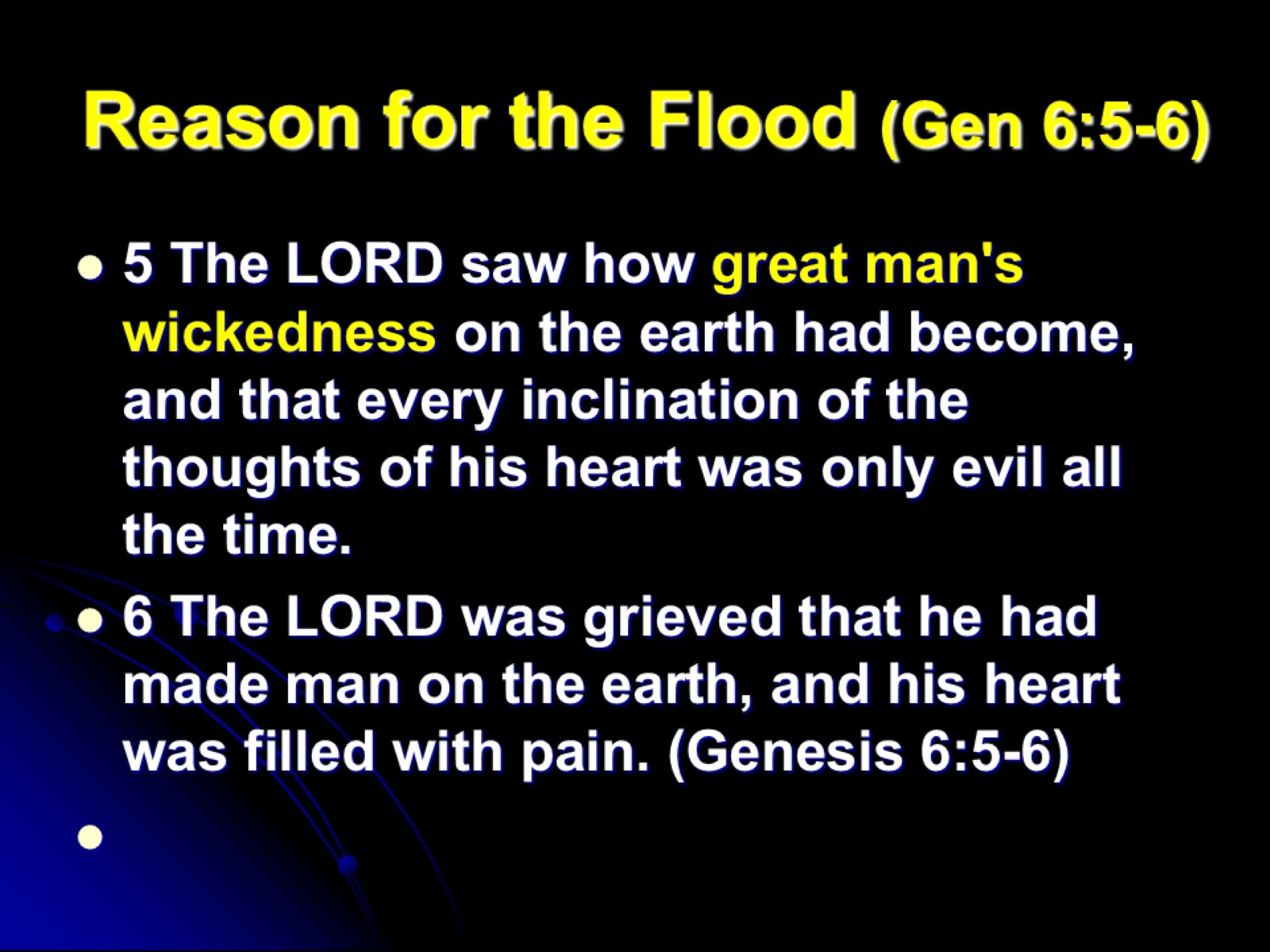 Reason for the Flood (Gen 6:5-6)
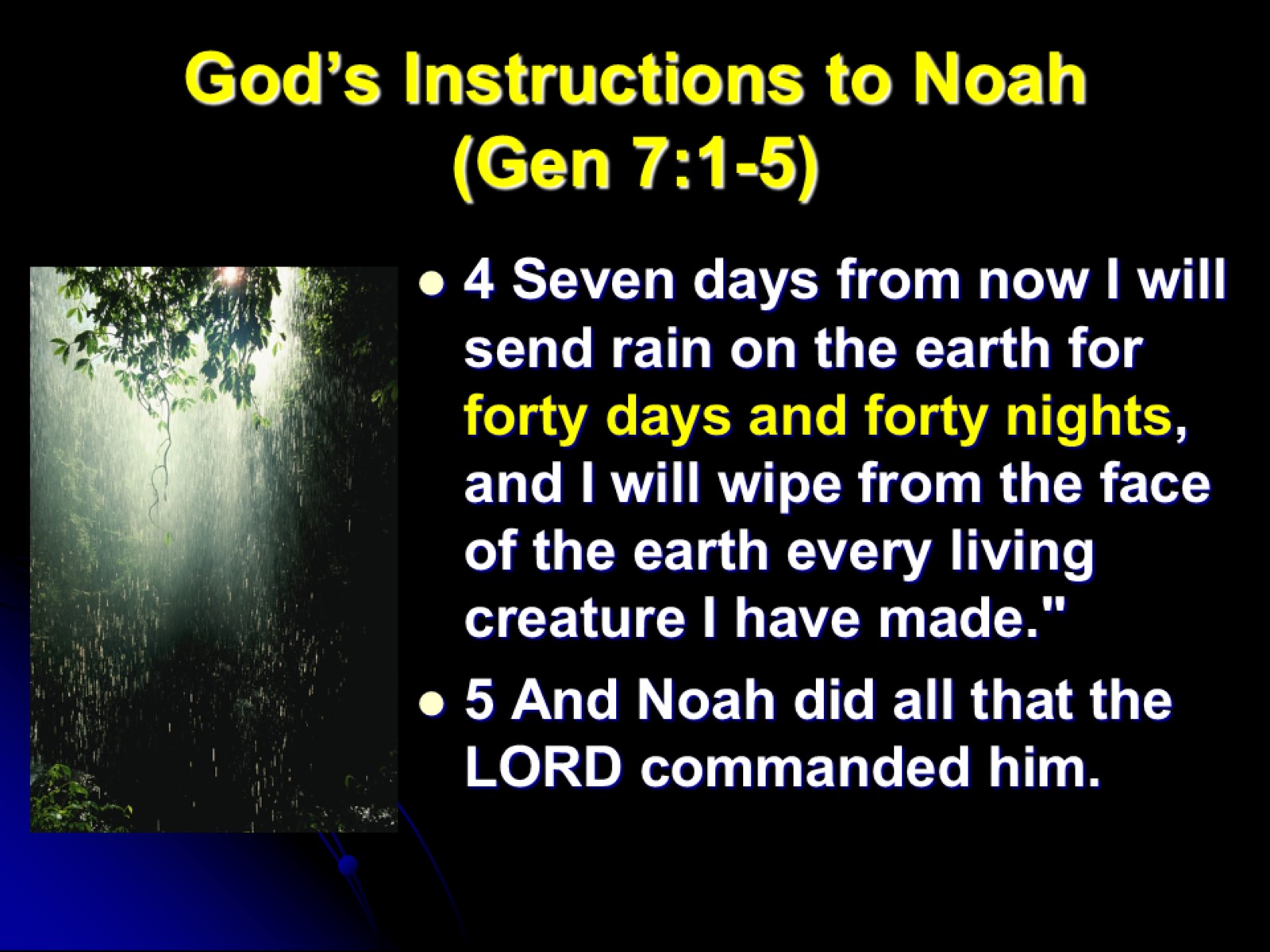 God’s Instructions to Noah (Gen 7:1-5)
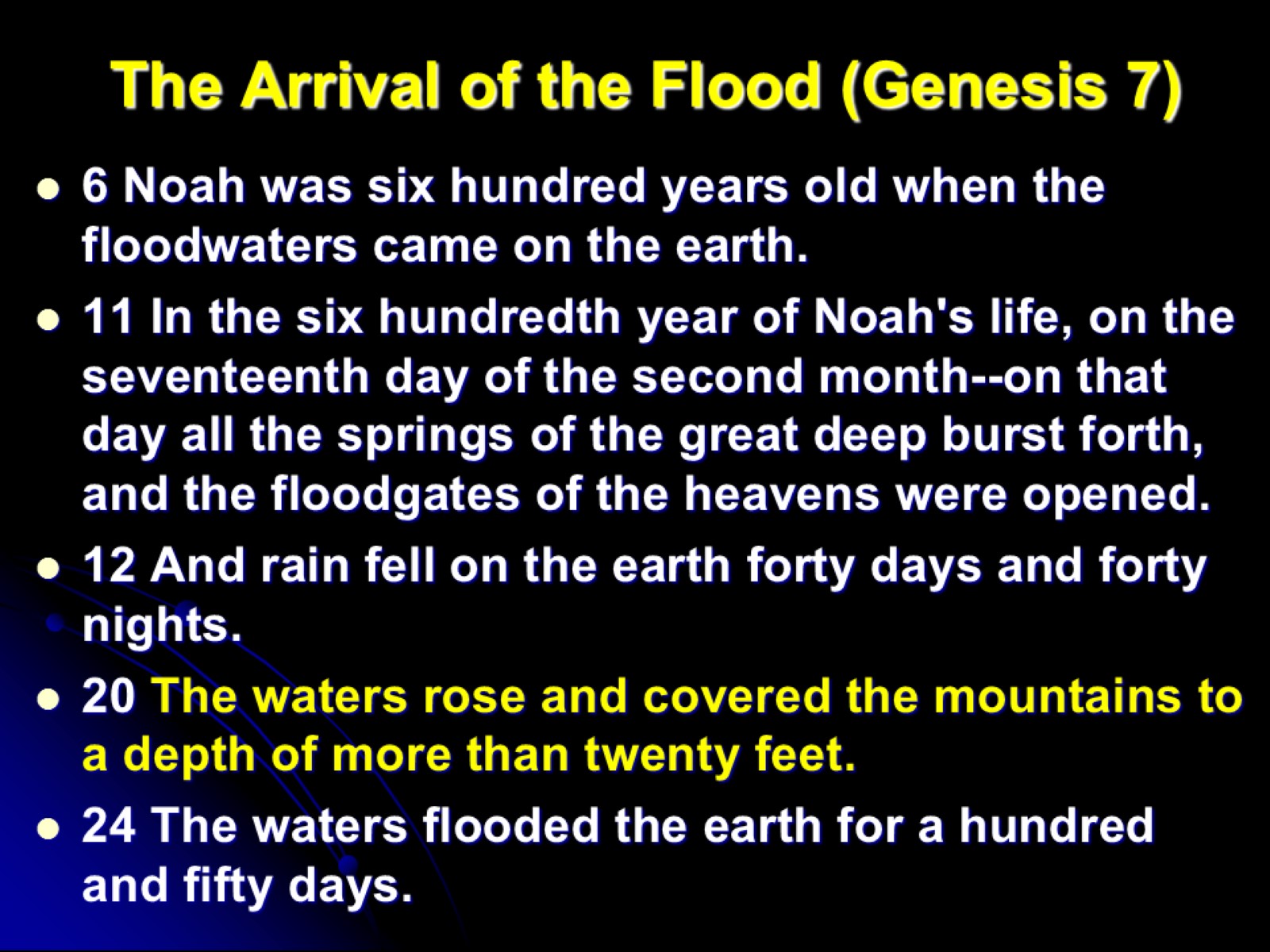 The Arrival of the Flood (Genesis 7)
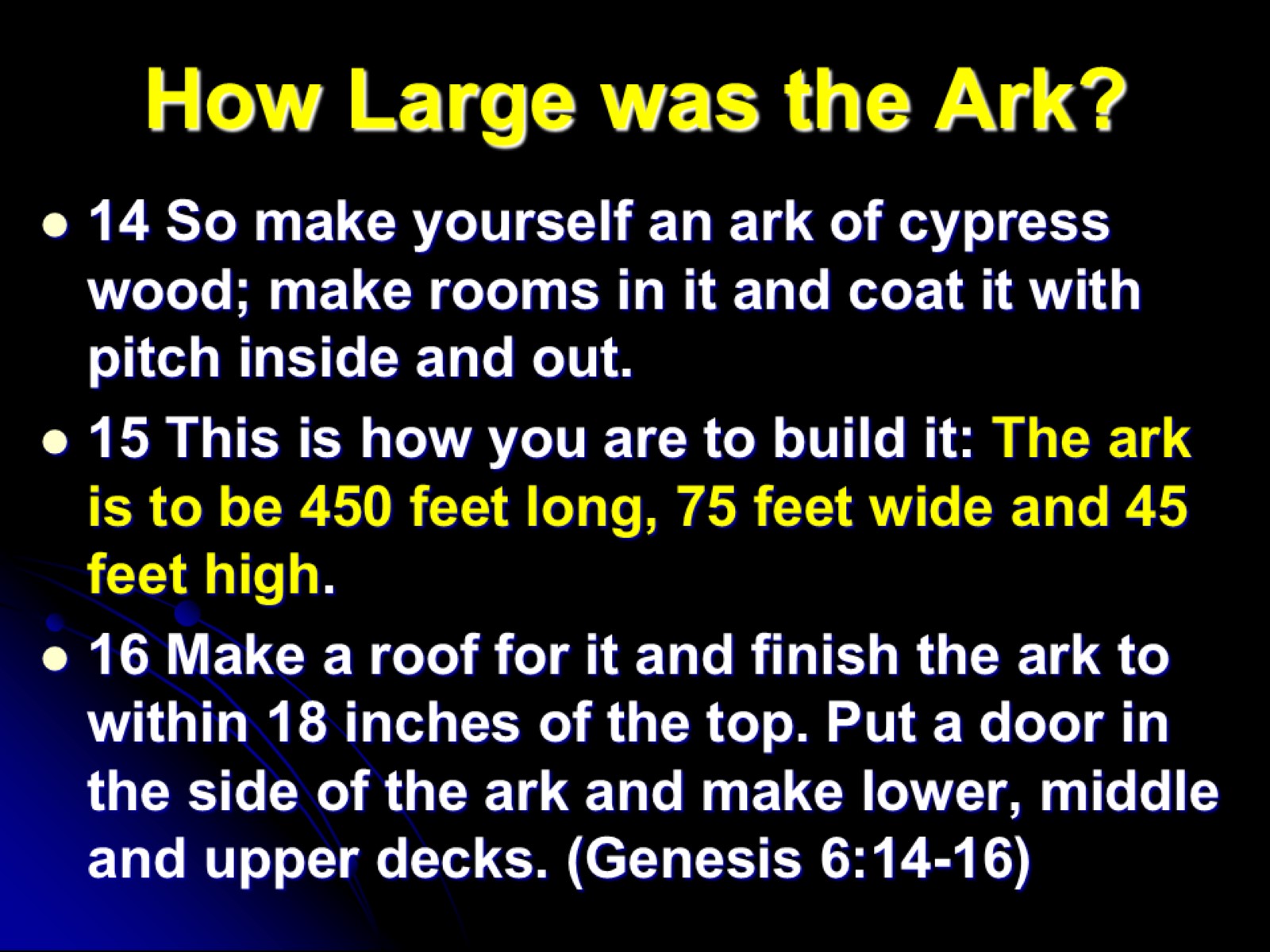 How Large was the Ark?
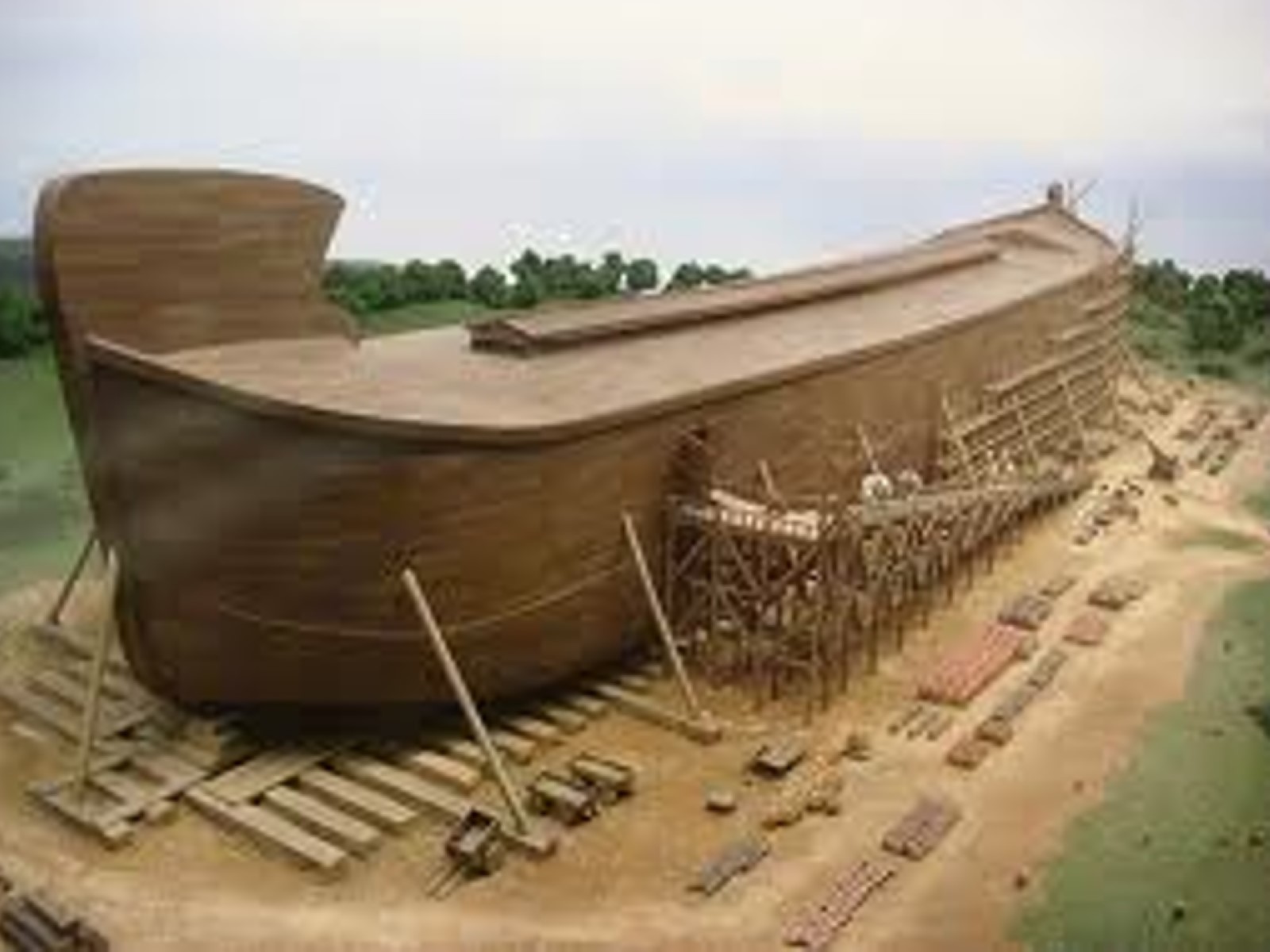 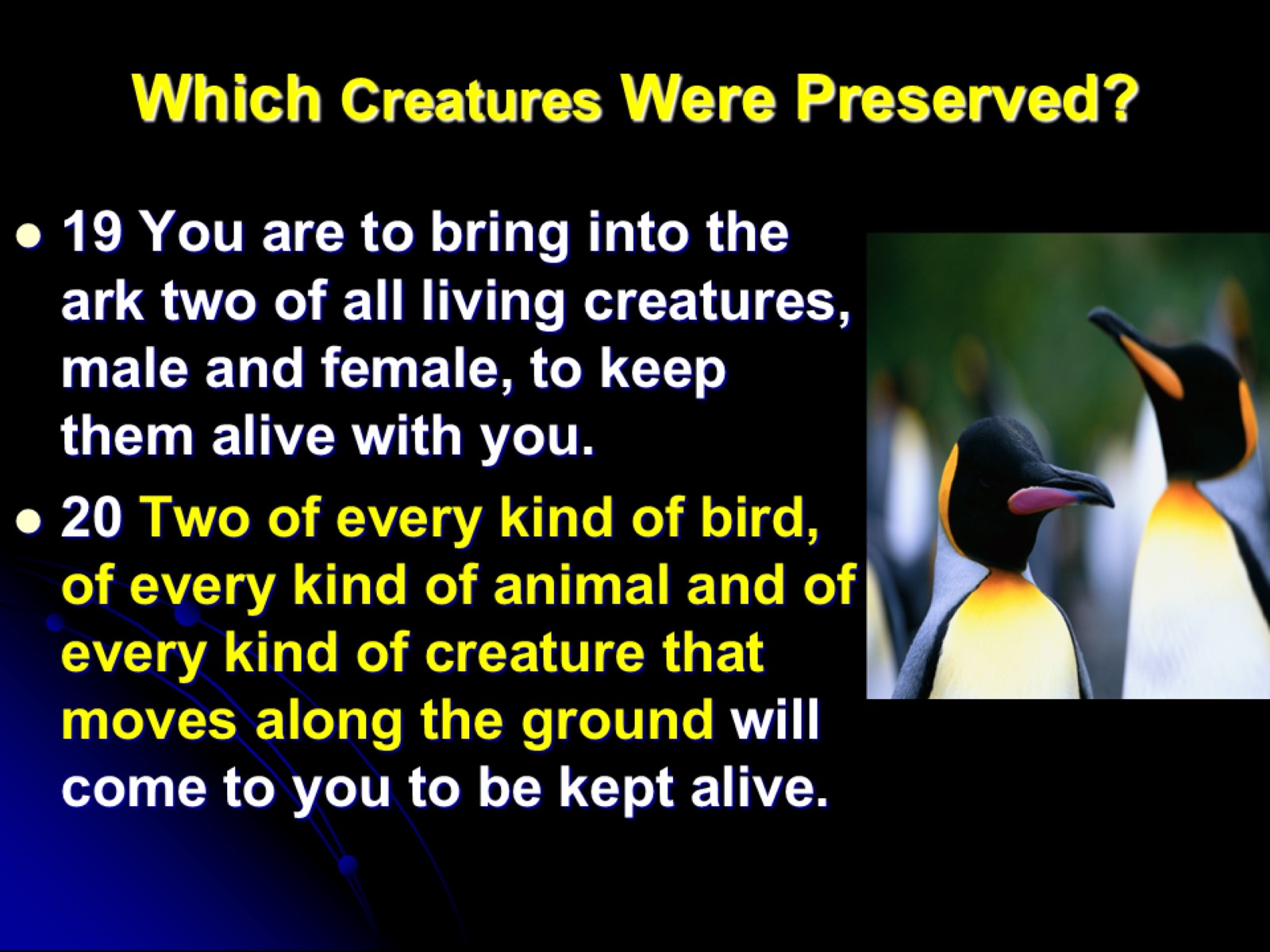 Which Creatures Were Preserved?
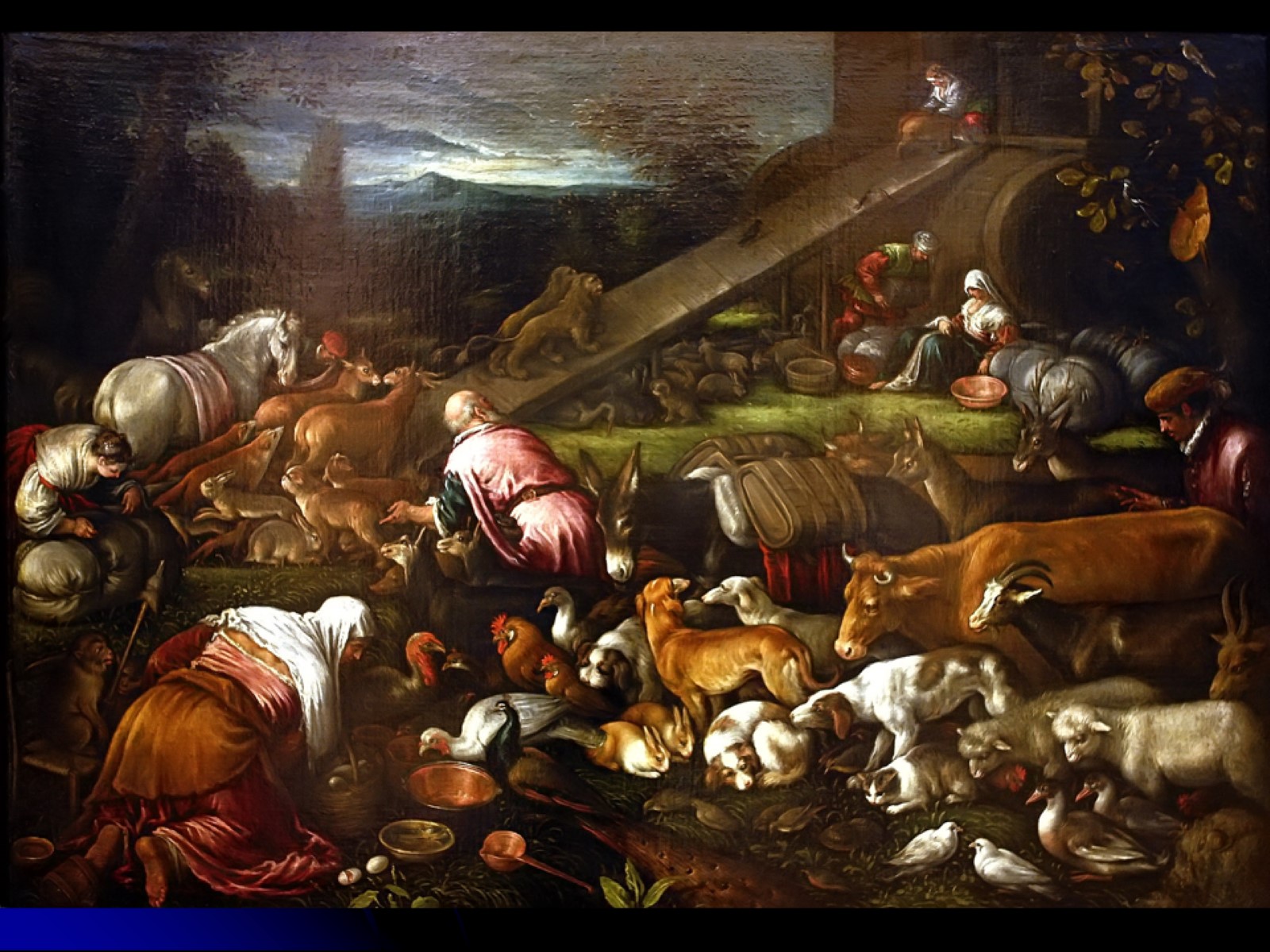 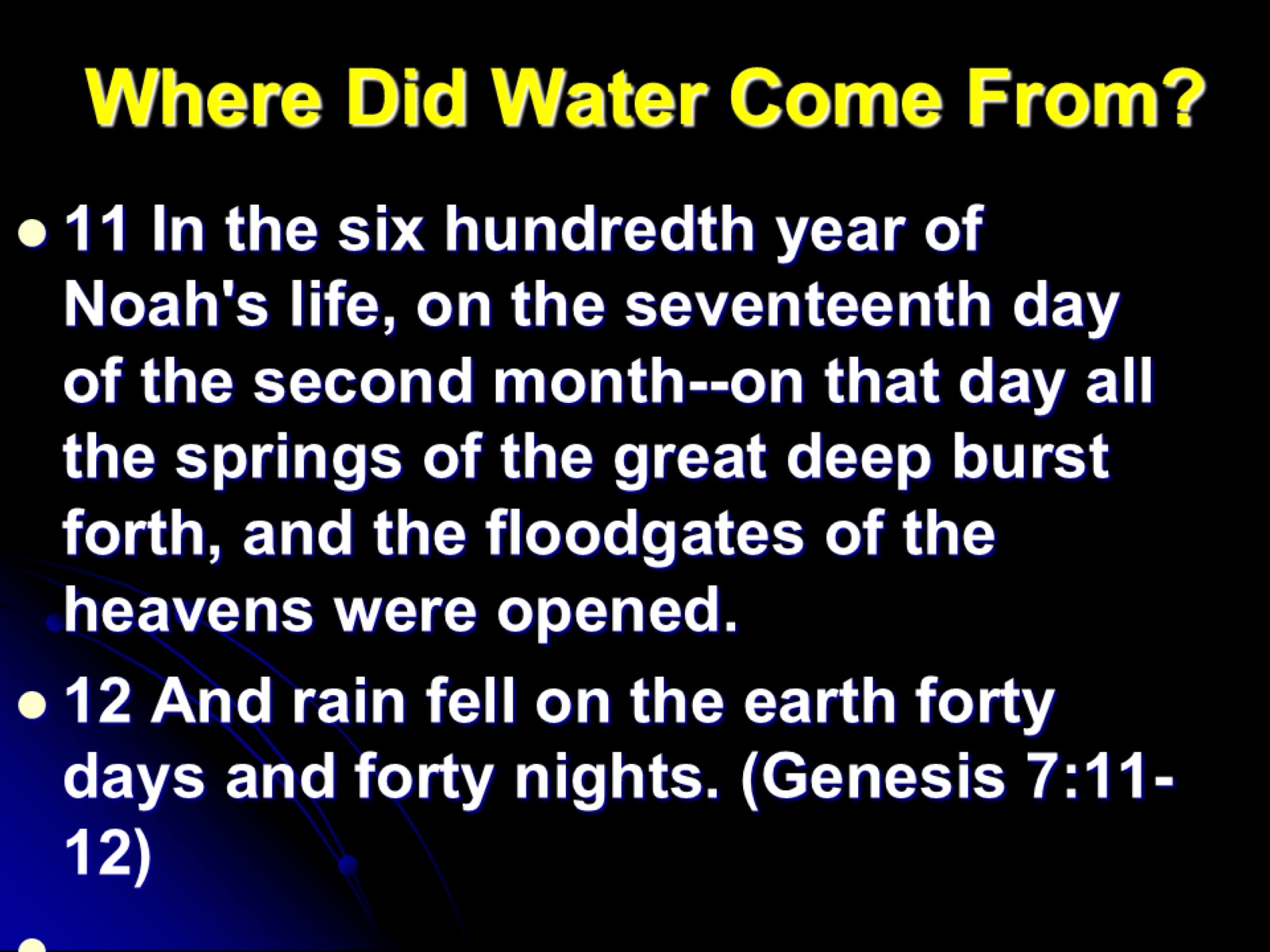 Where Did Water Come From?
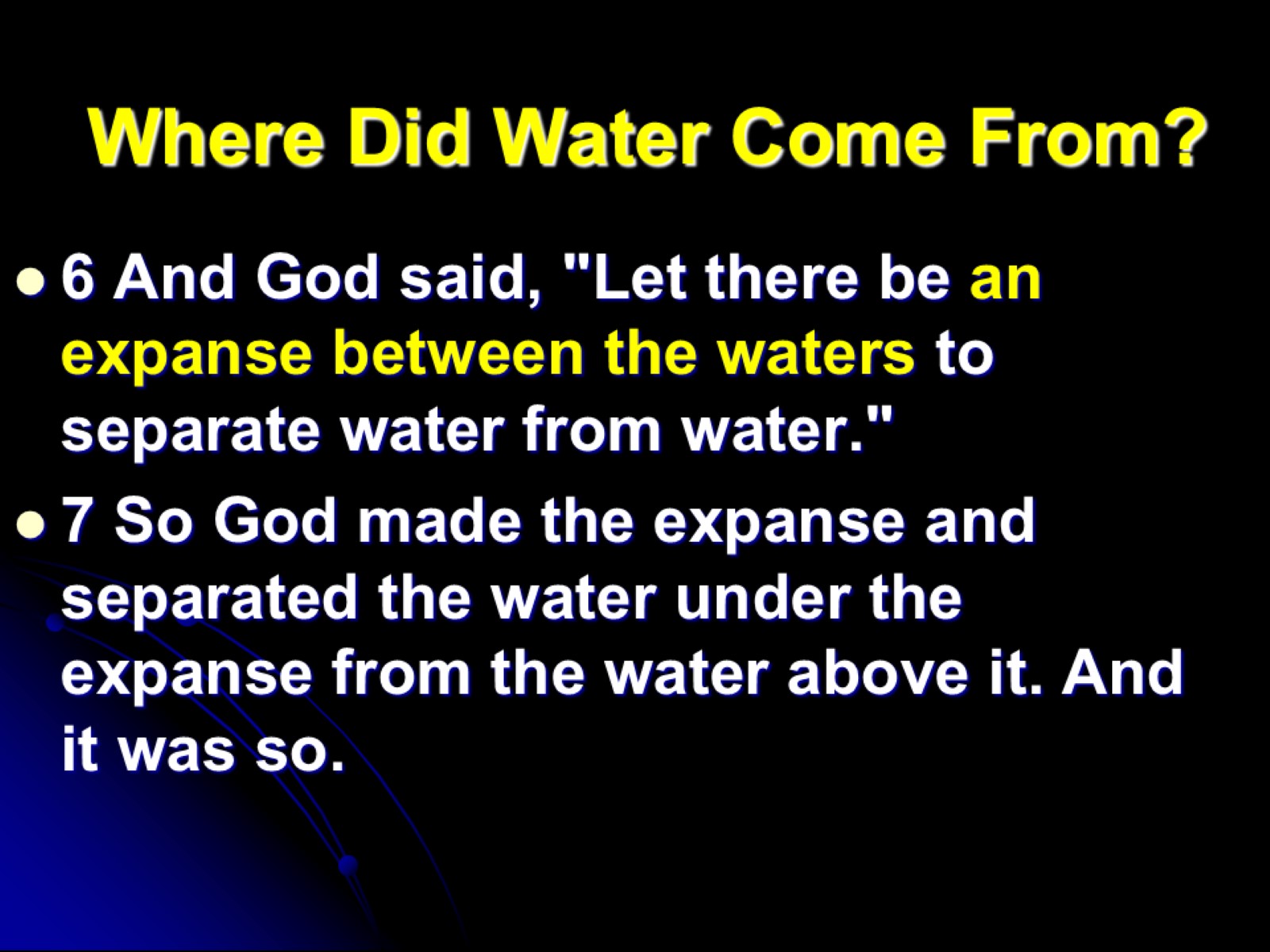 Where Did Water Come From?
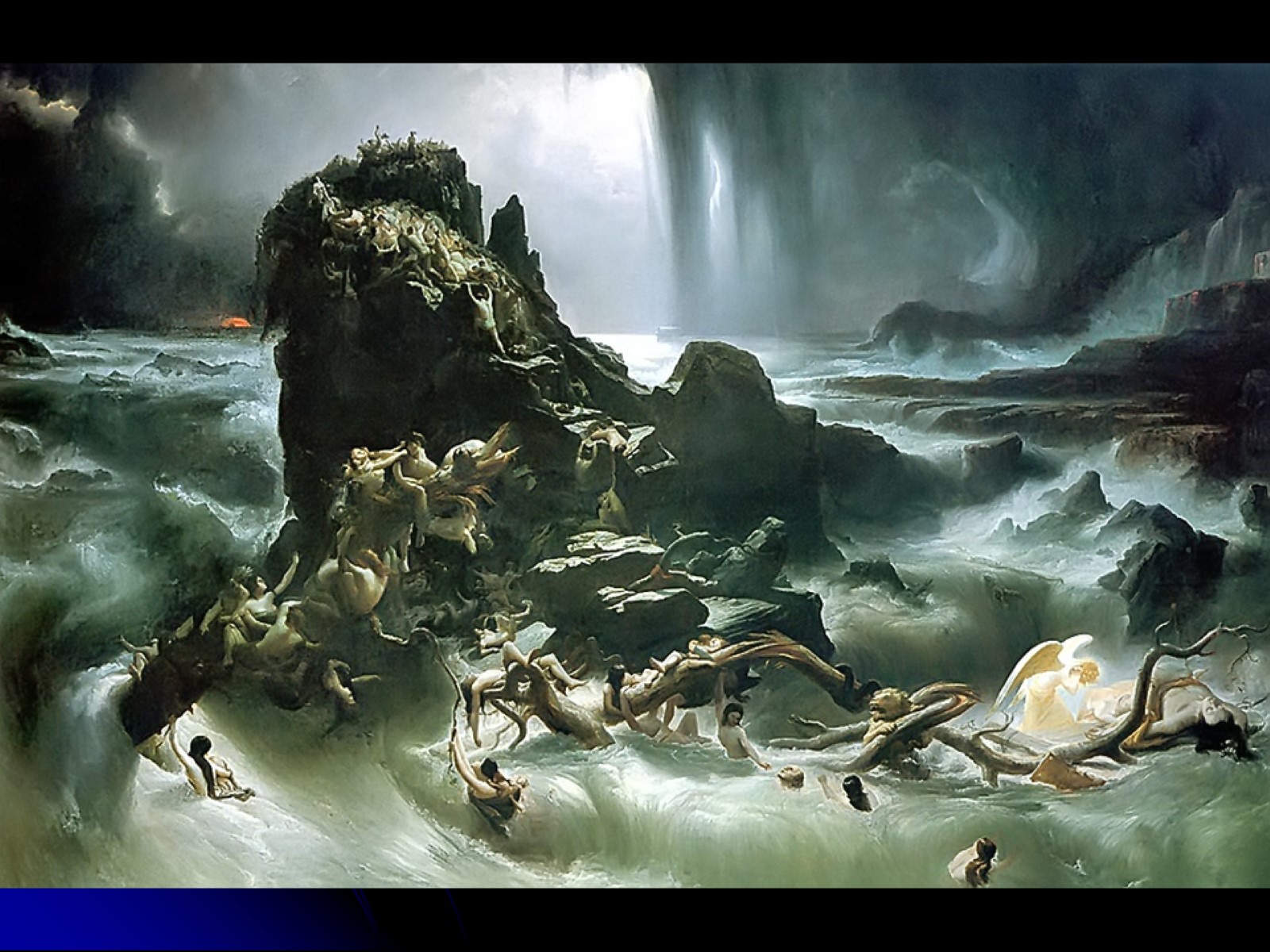 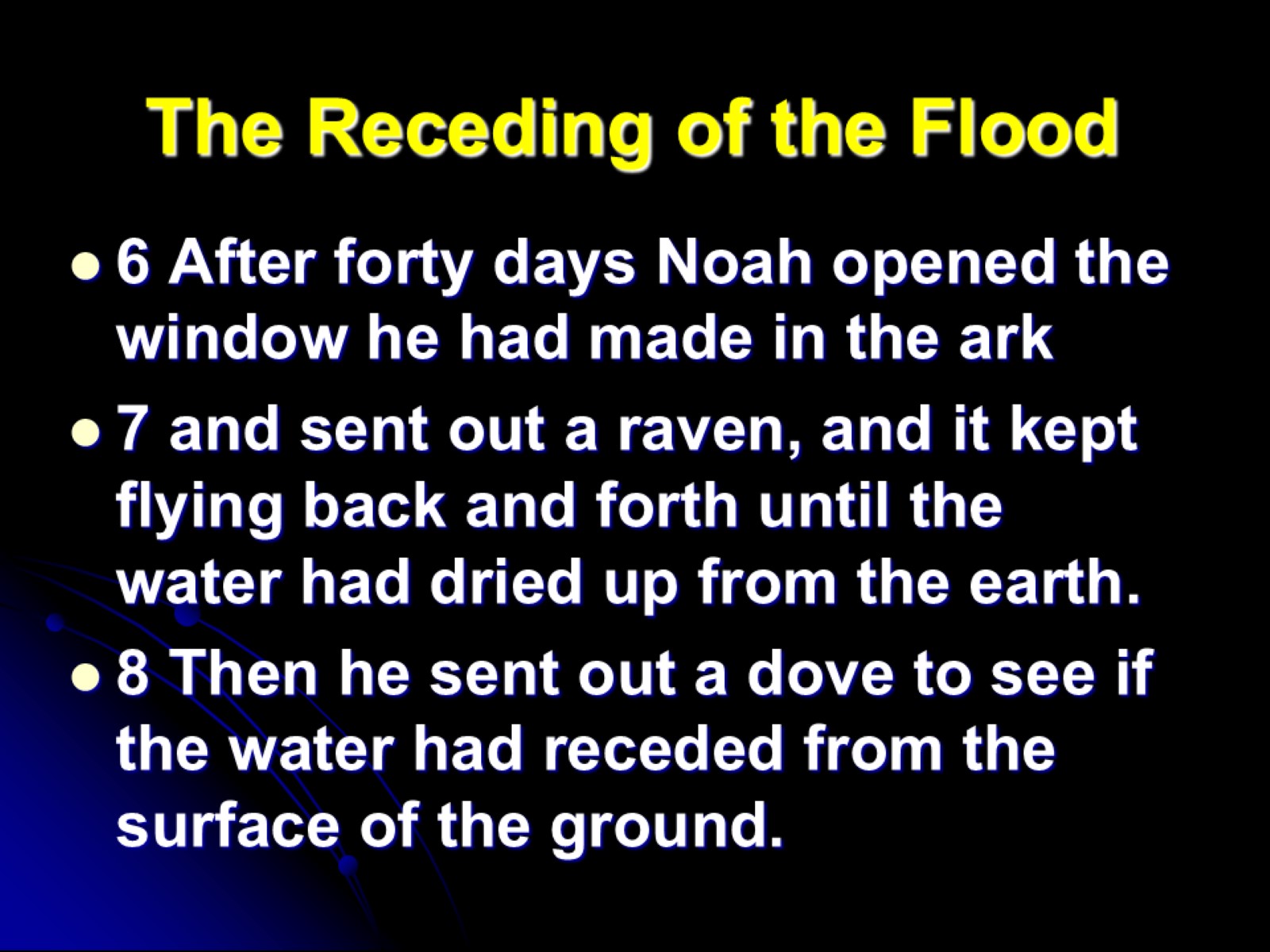 The Receding of the Flood
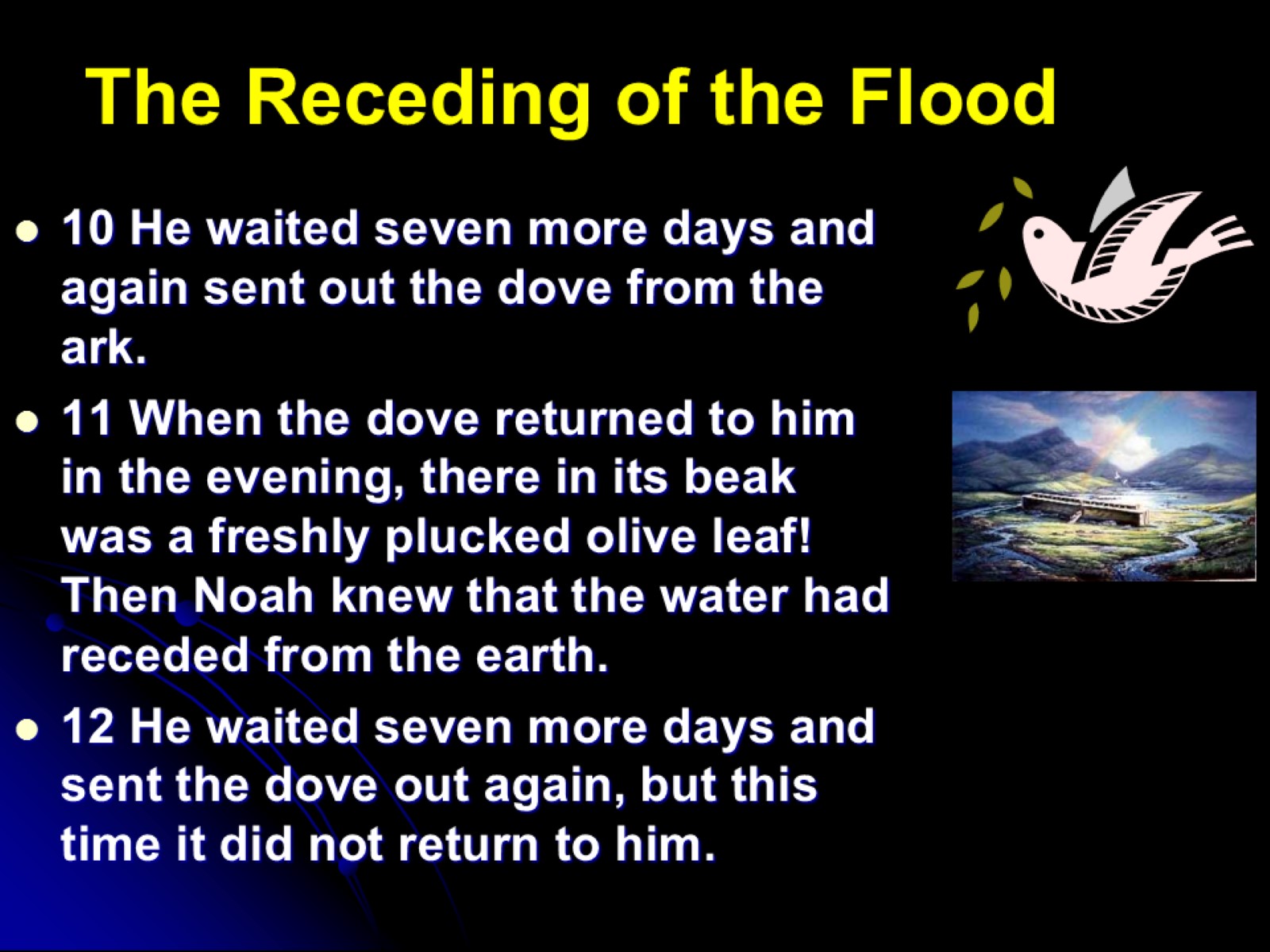 The Receding of the Flood
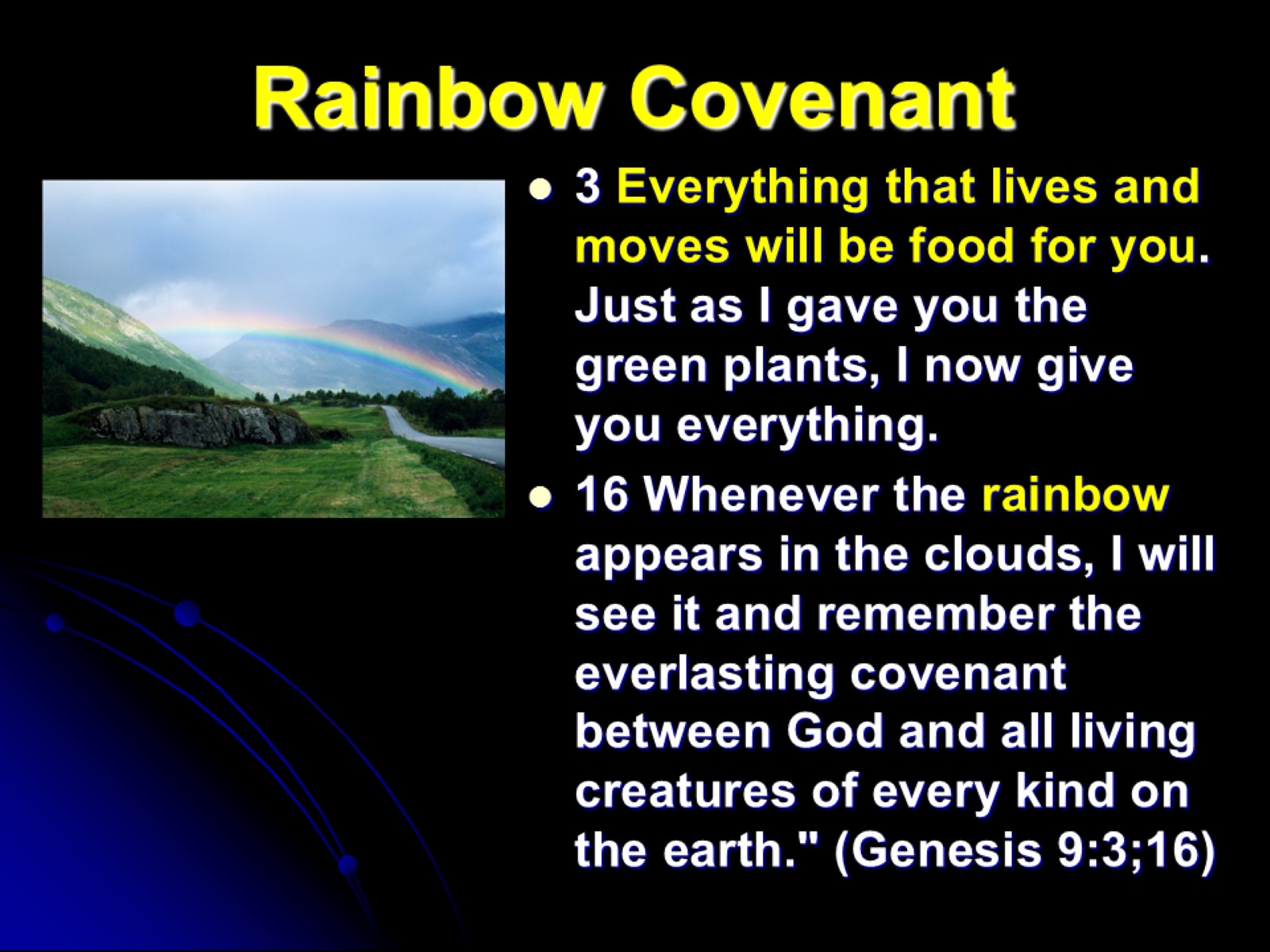 Rainbow Covenant
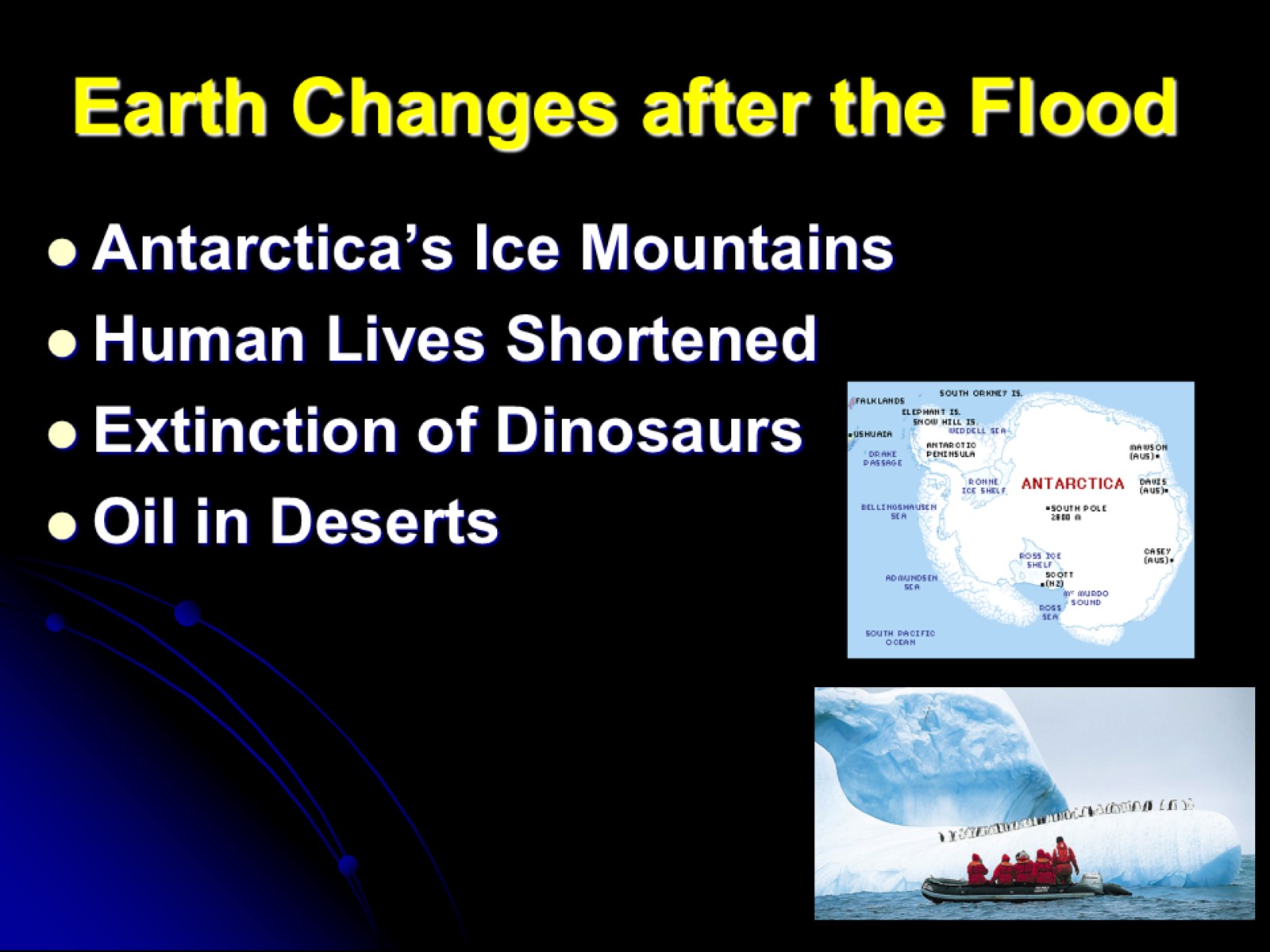 Earth Changes after the Flood
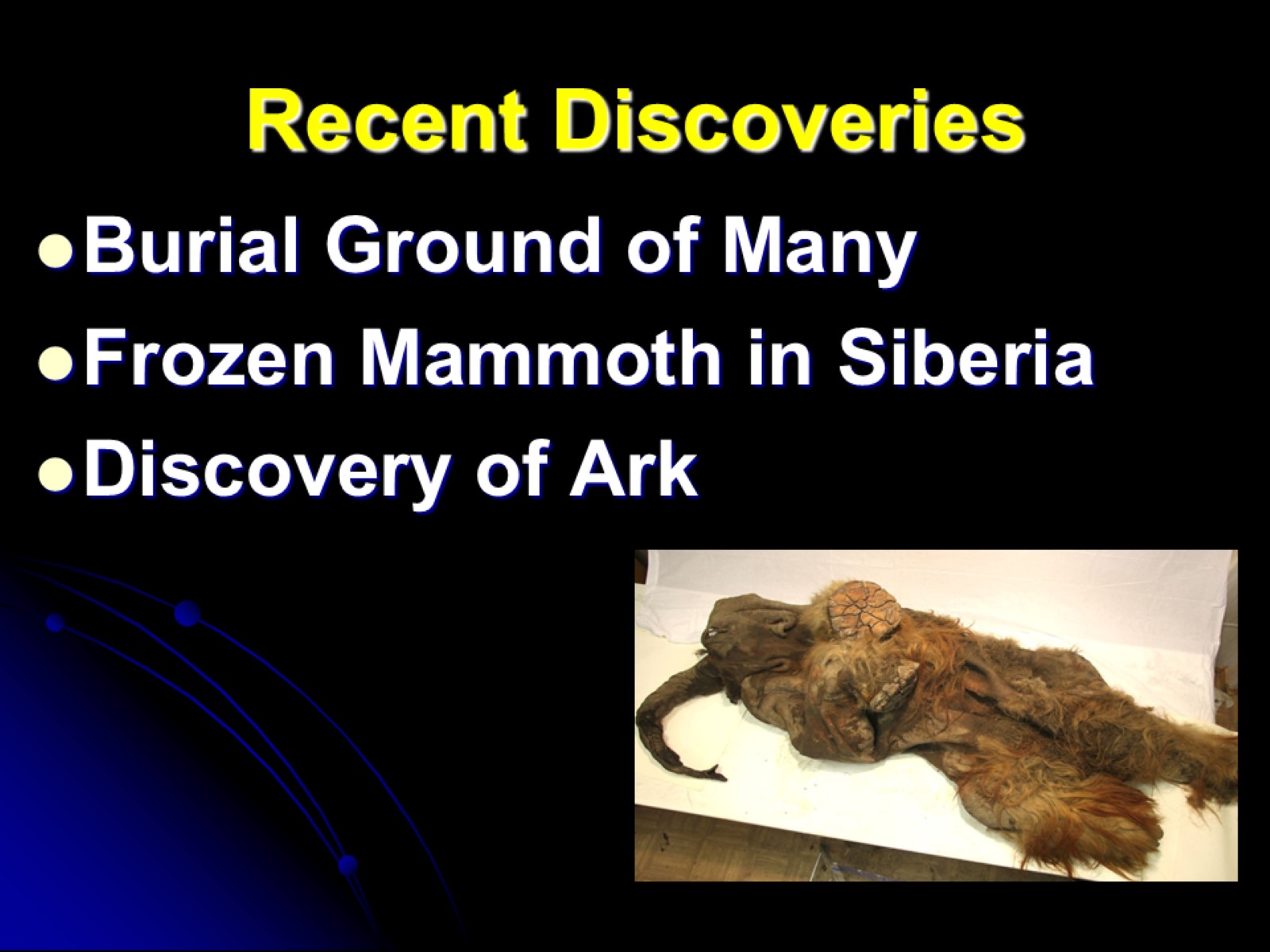 Recent Discoveries
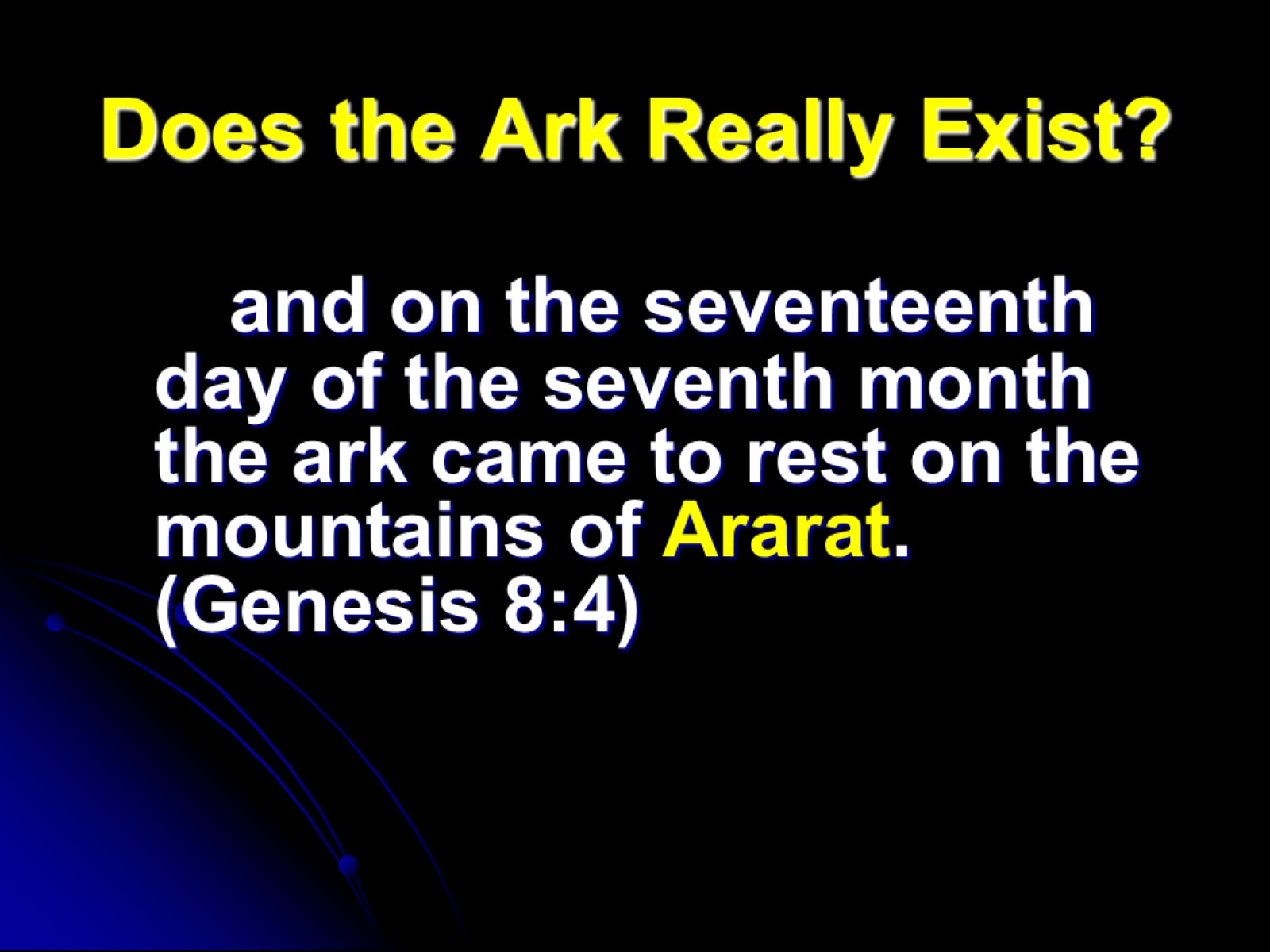 Does the Ark Really Exist?
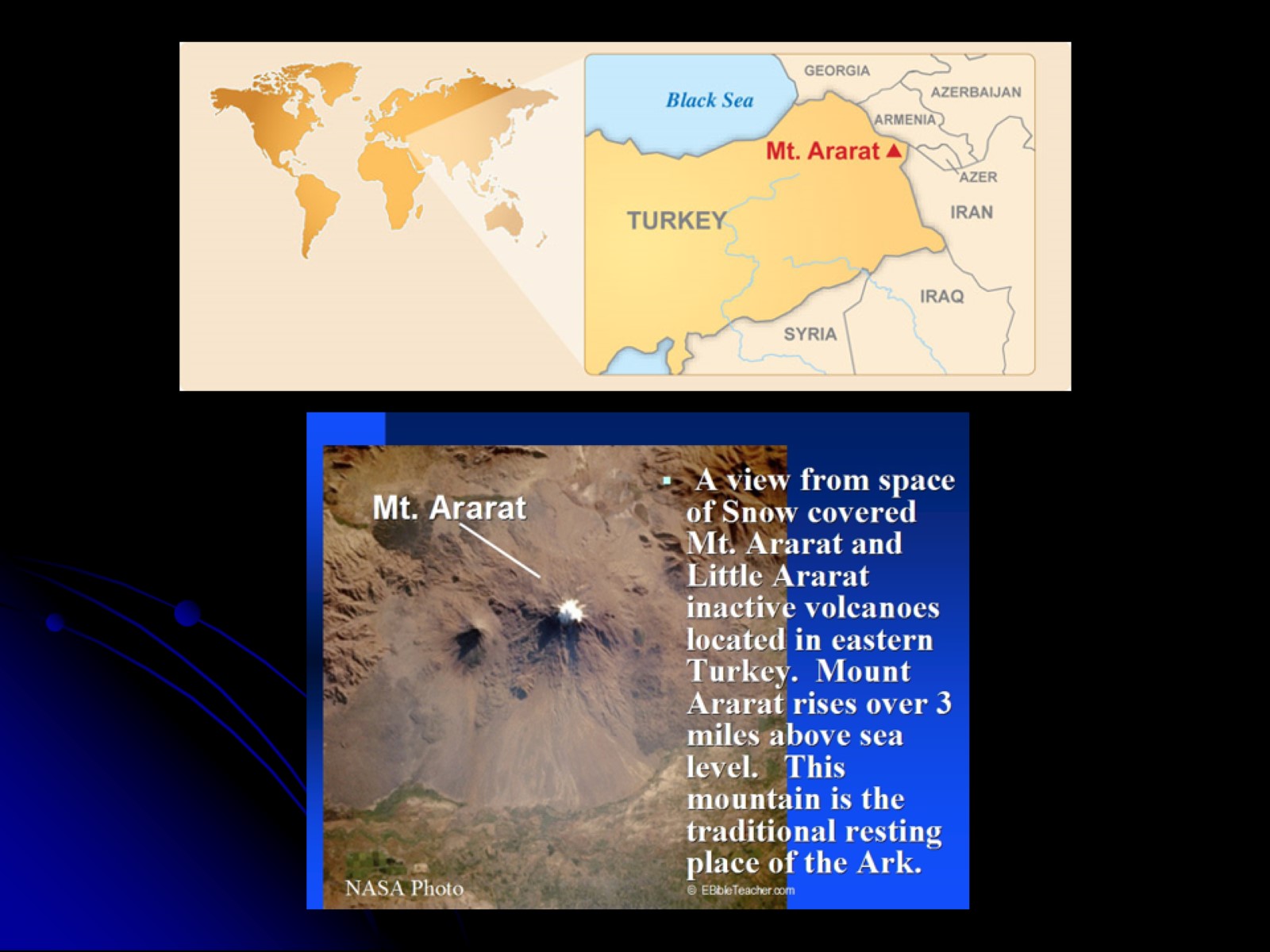 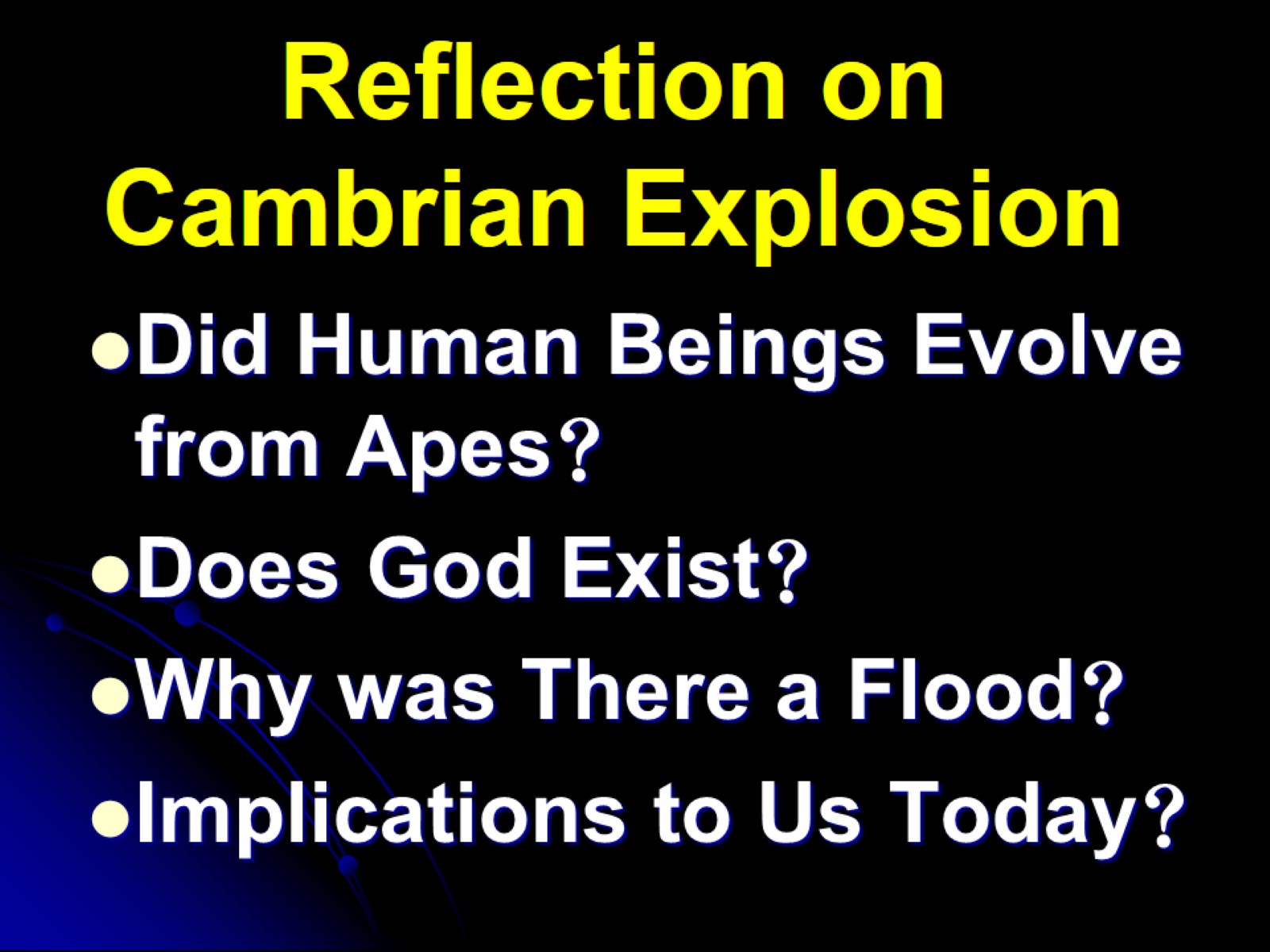 Reflection on Cambrian Explosion
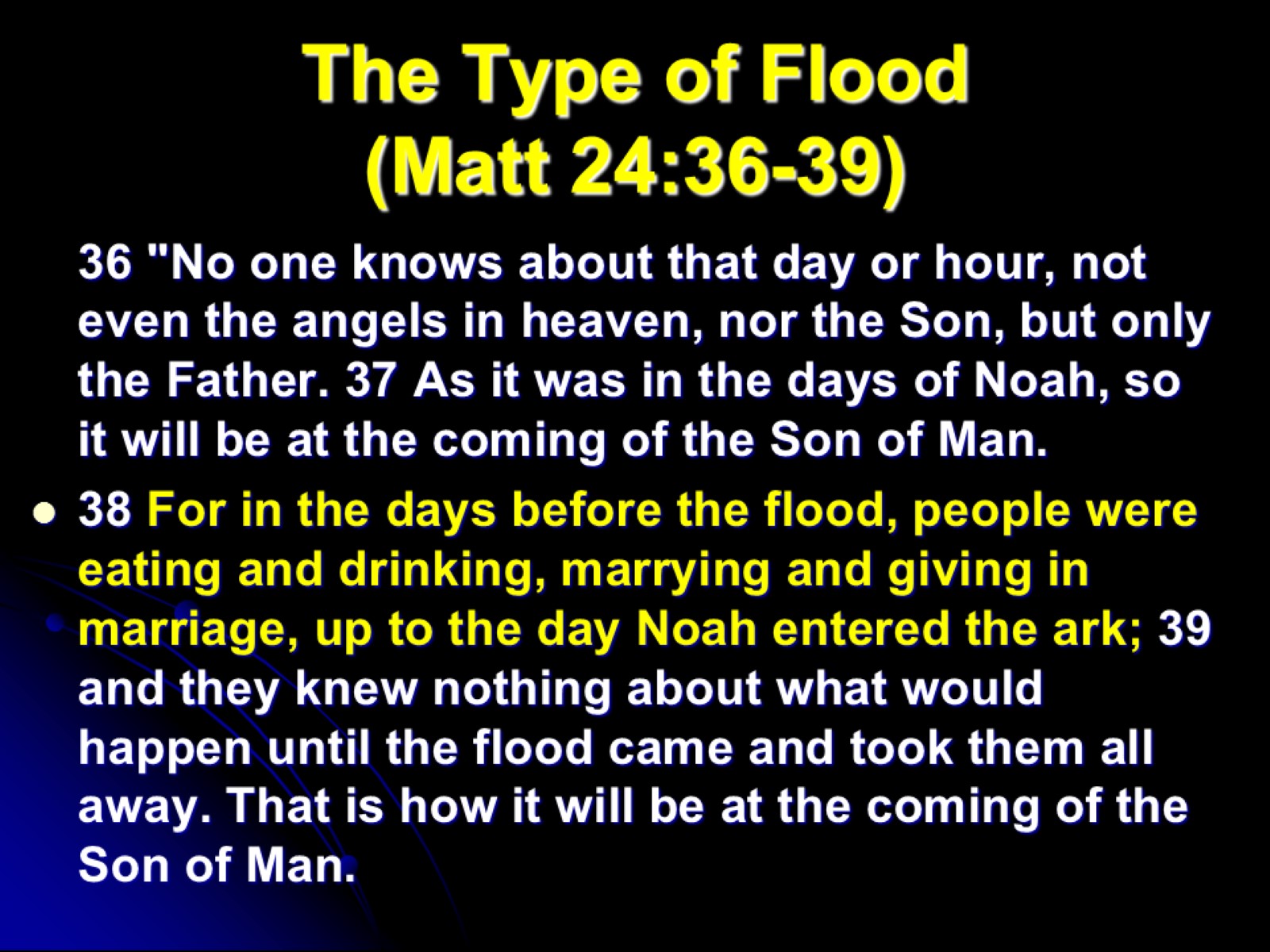 The Type of Flood(Matt 24:36-39)
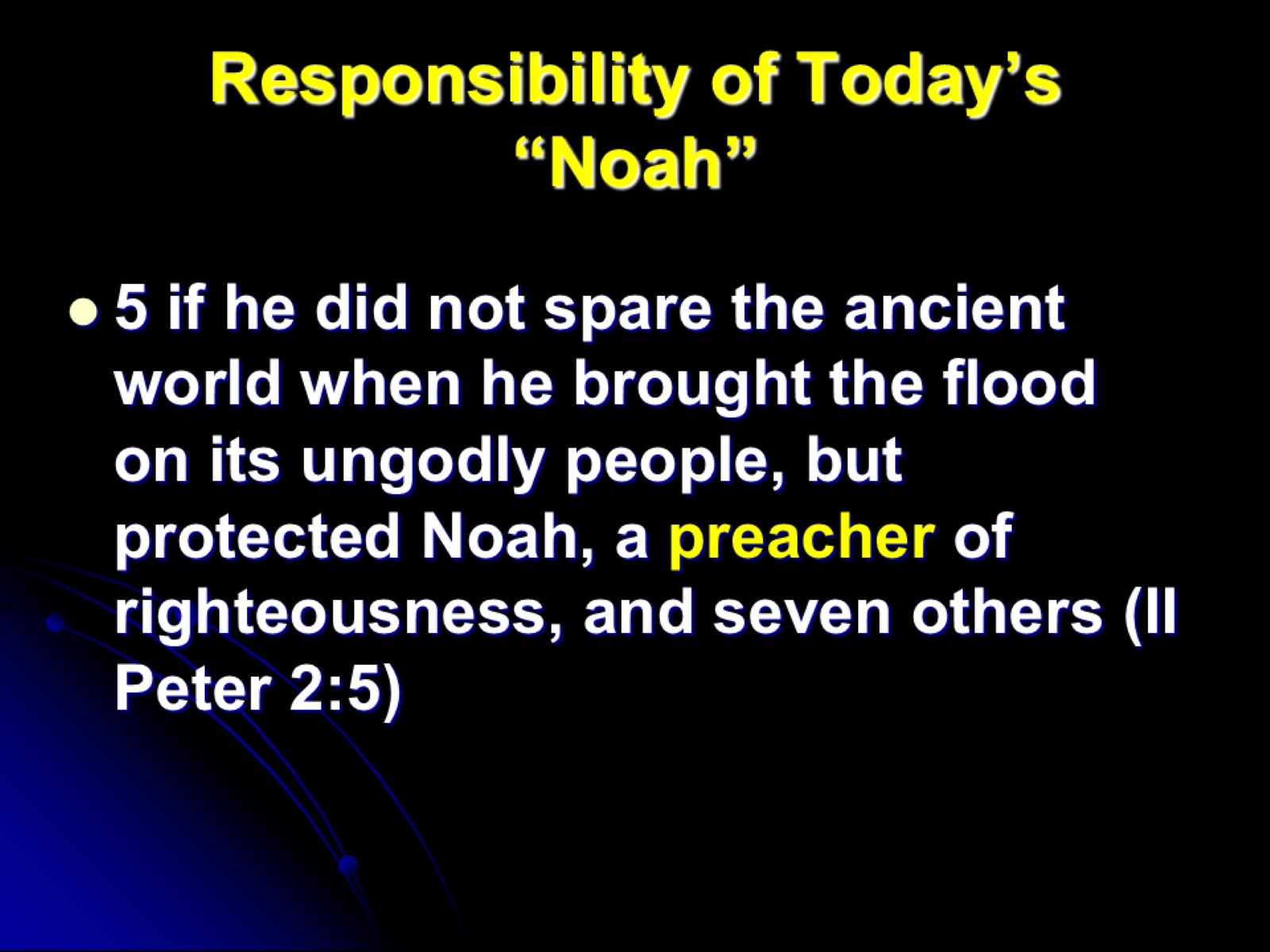 Responsibility of Today’s “Noah”
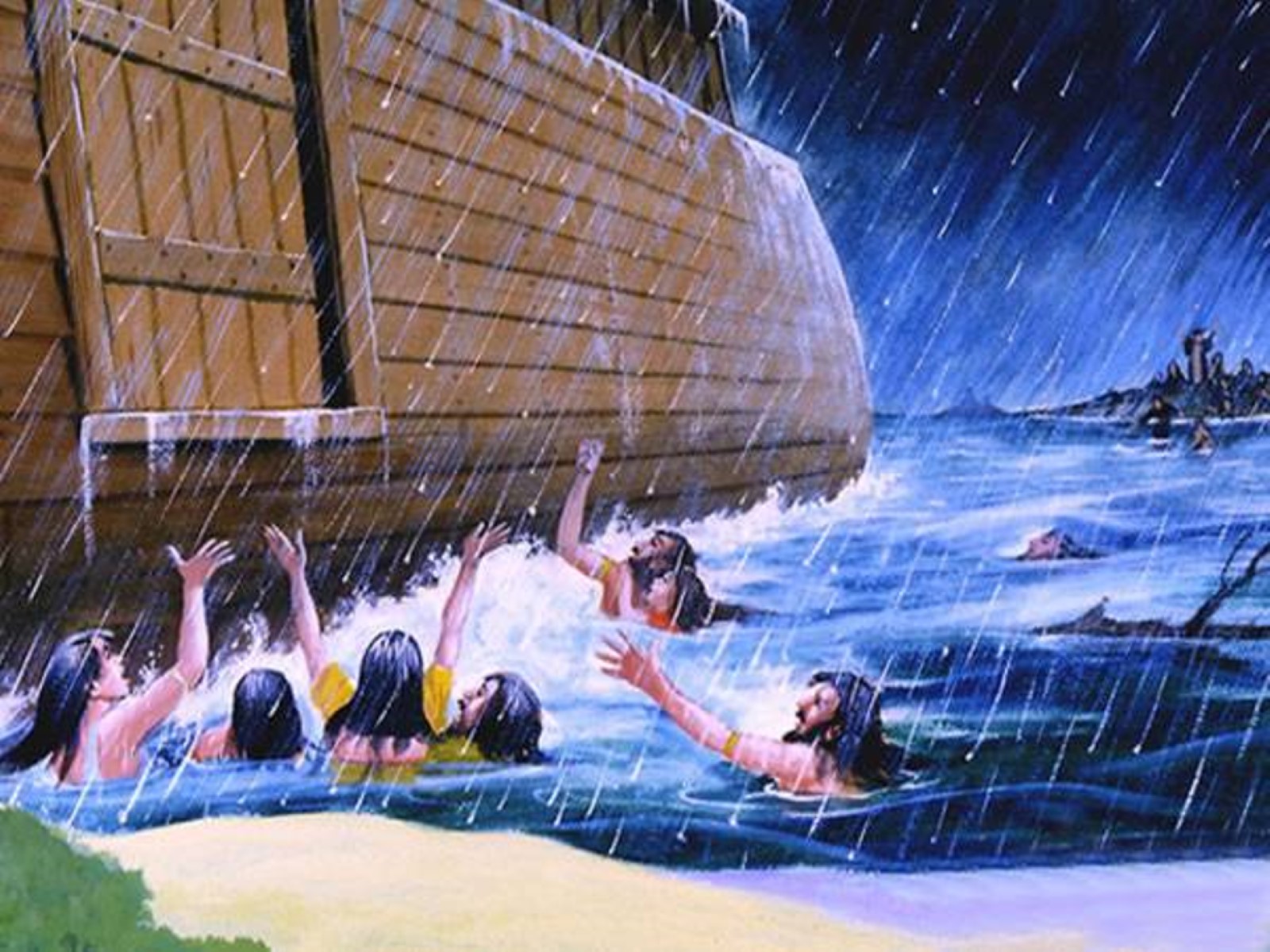